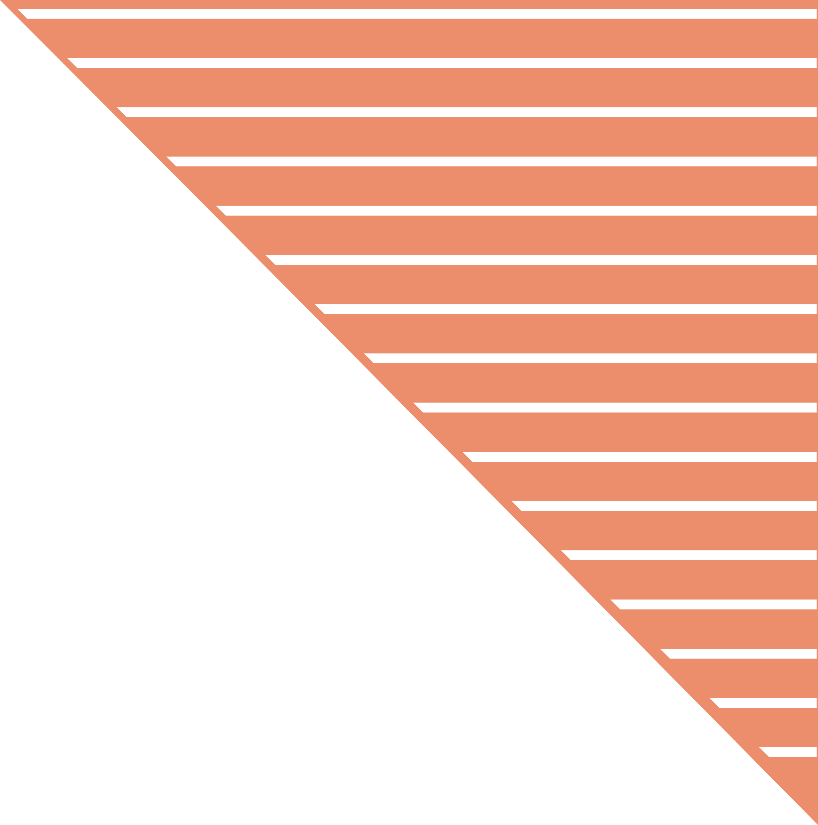 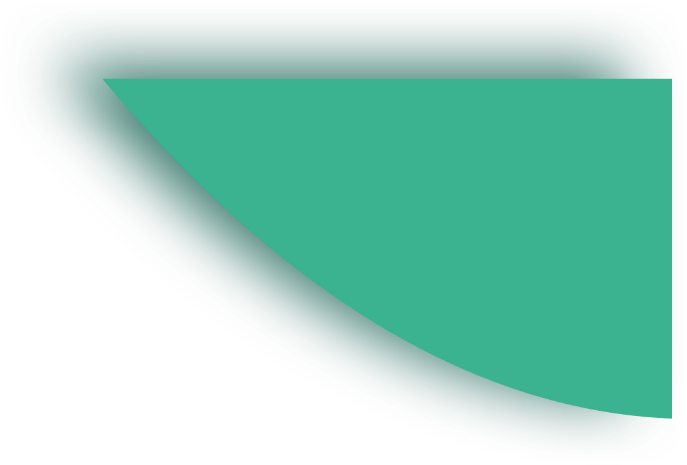 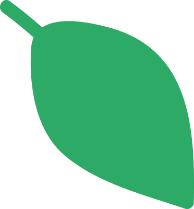 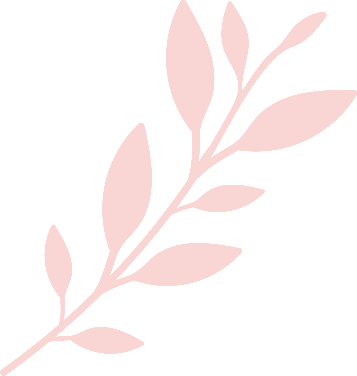 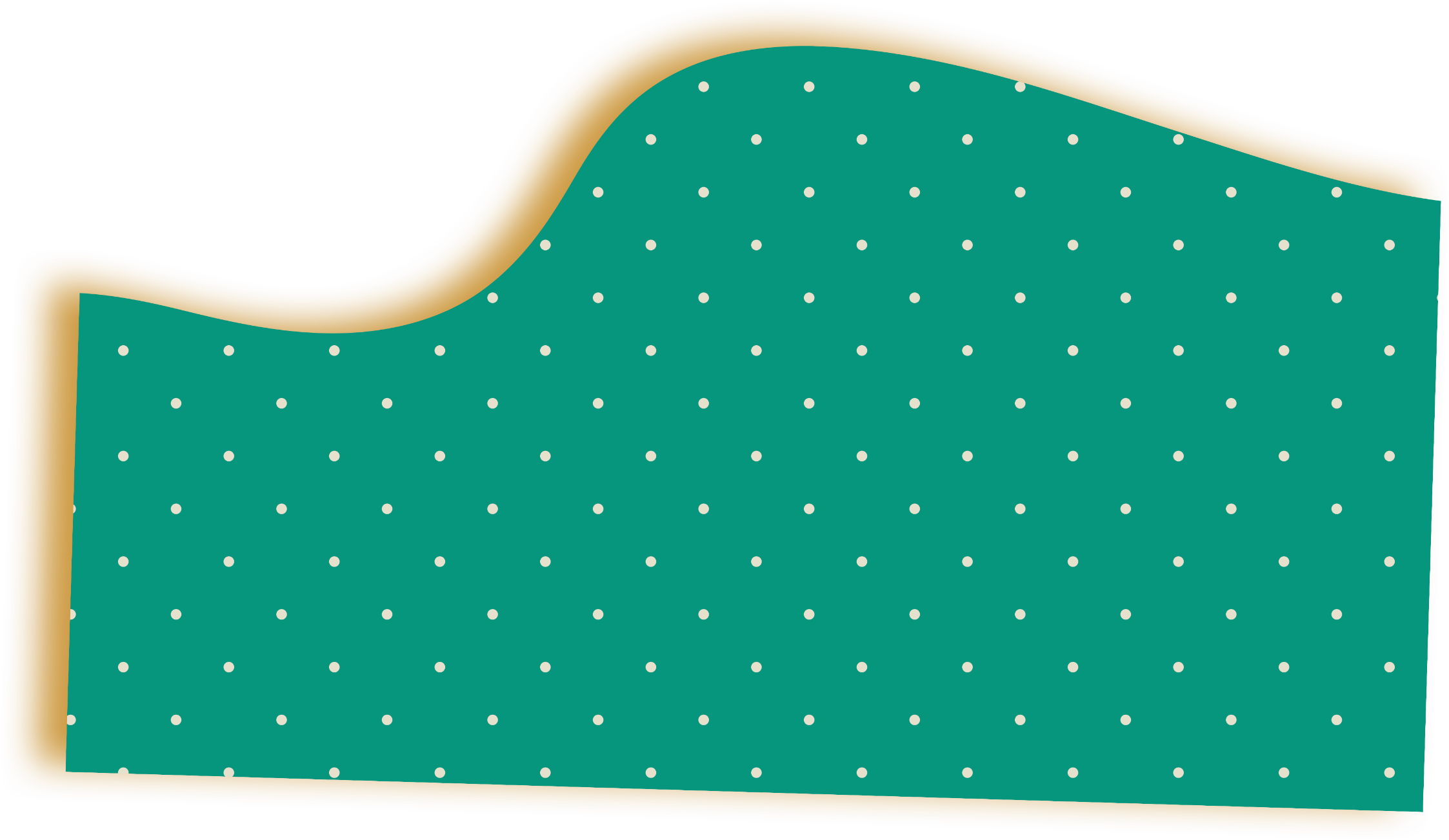 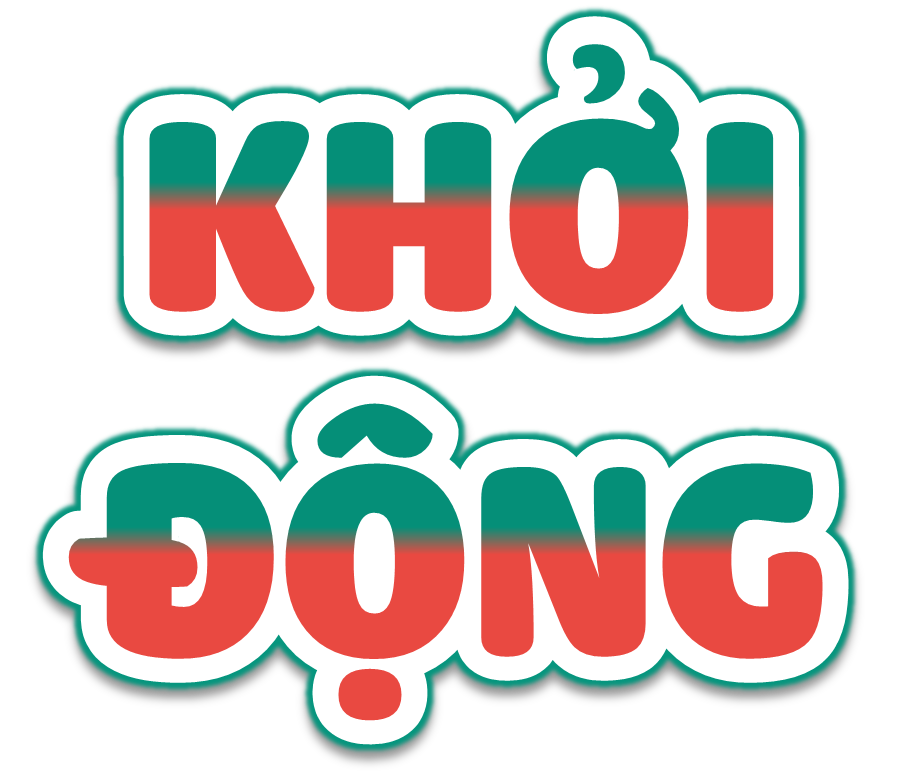 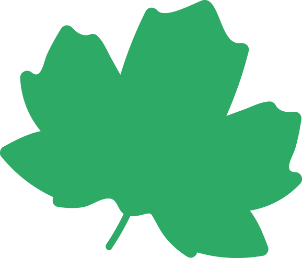 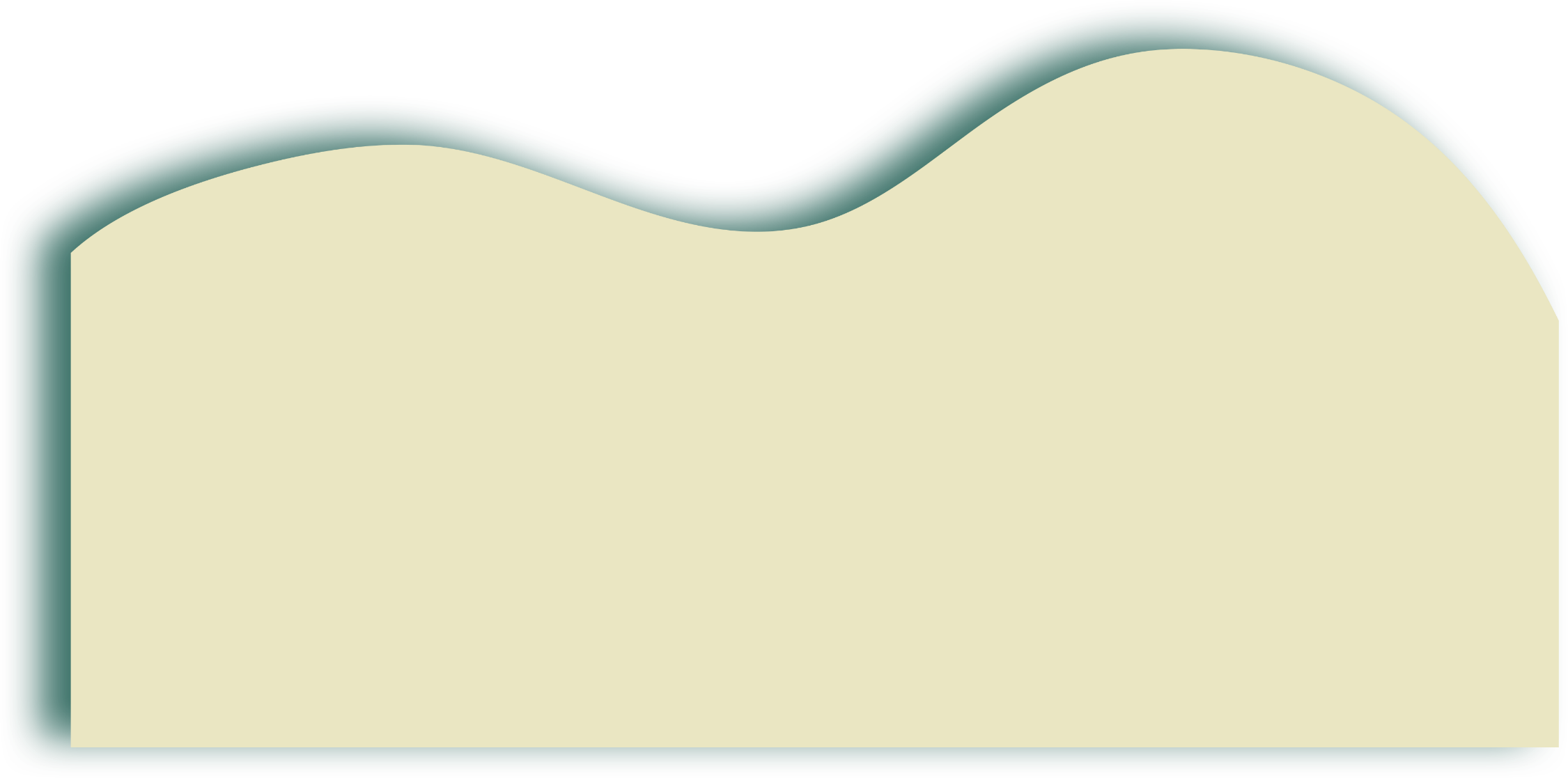 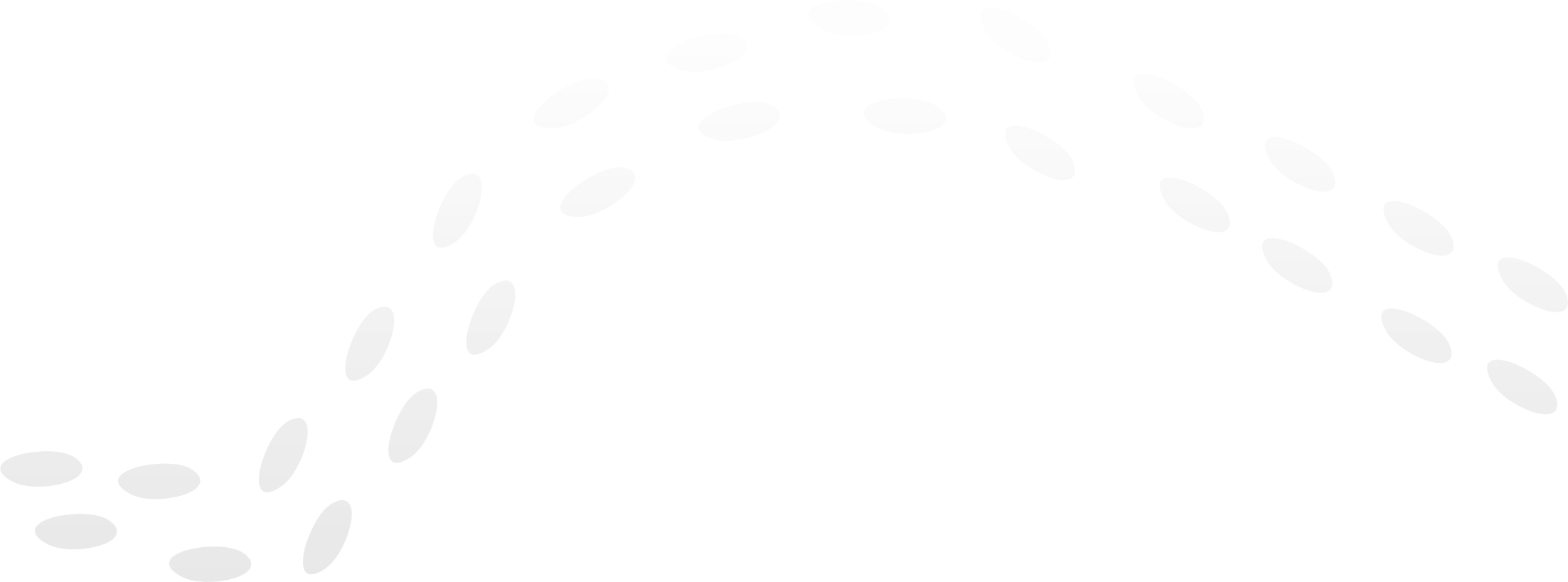 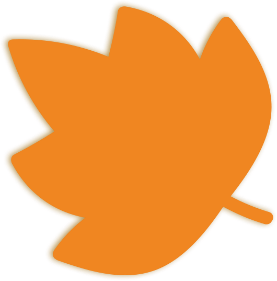 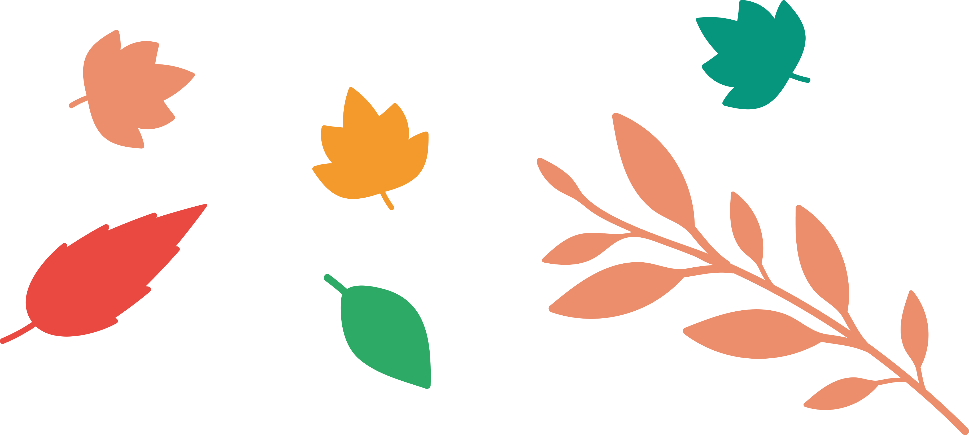 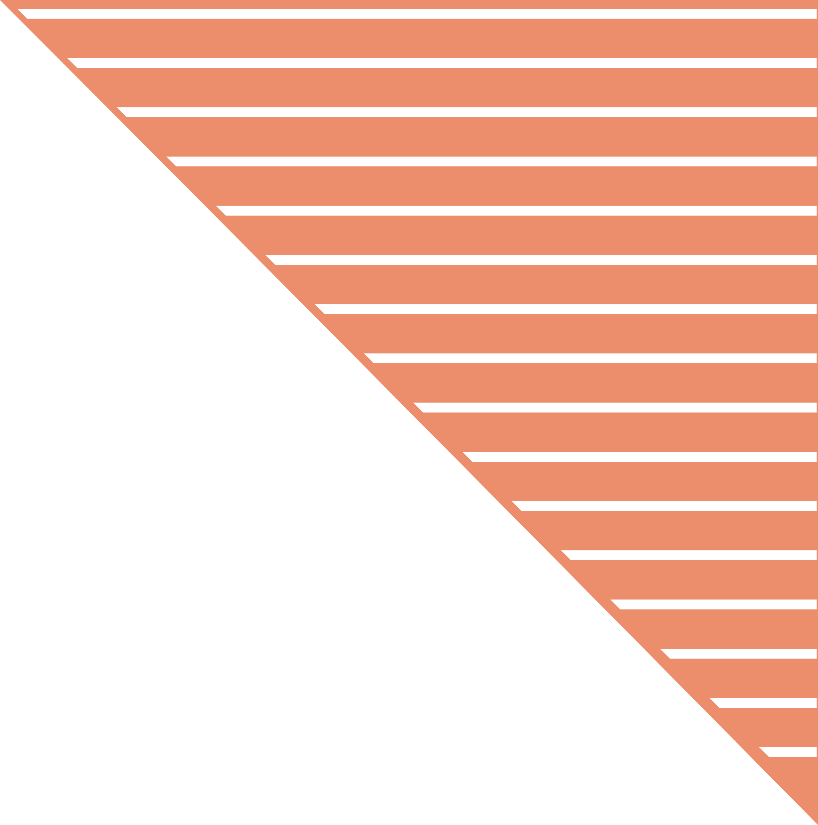 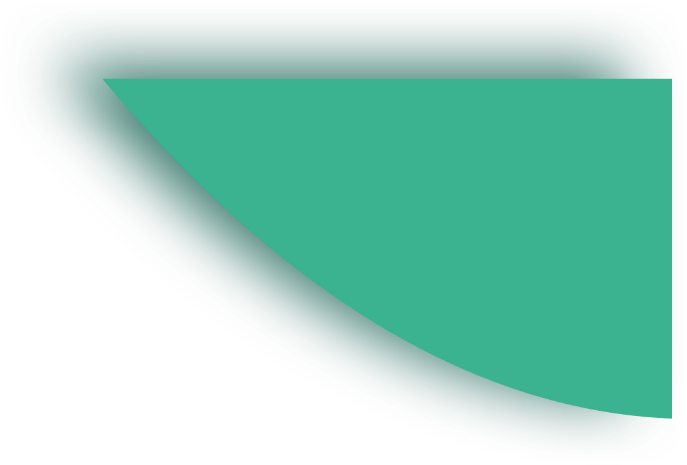 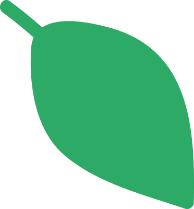 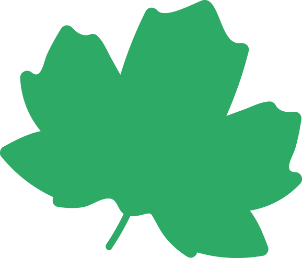 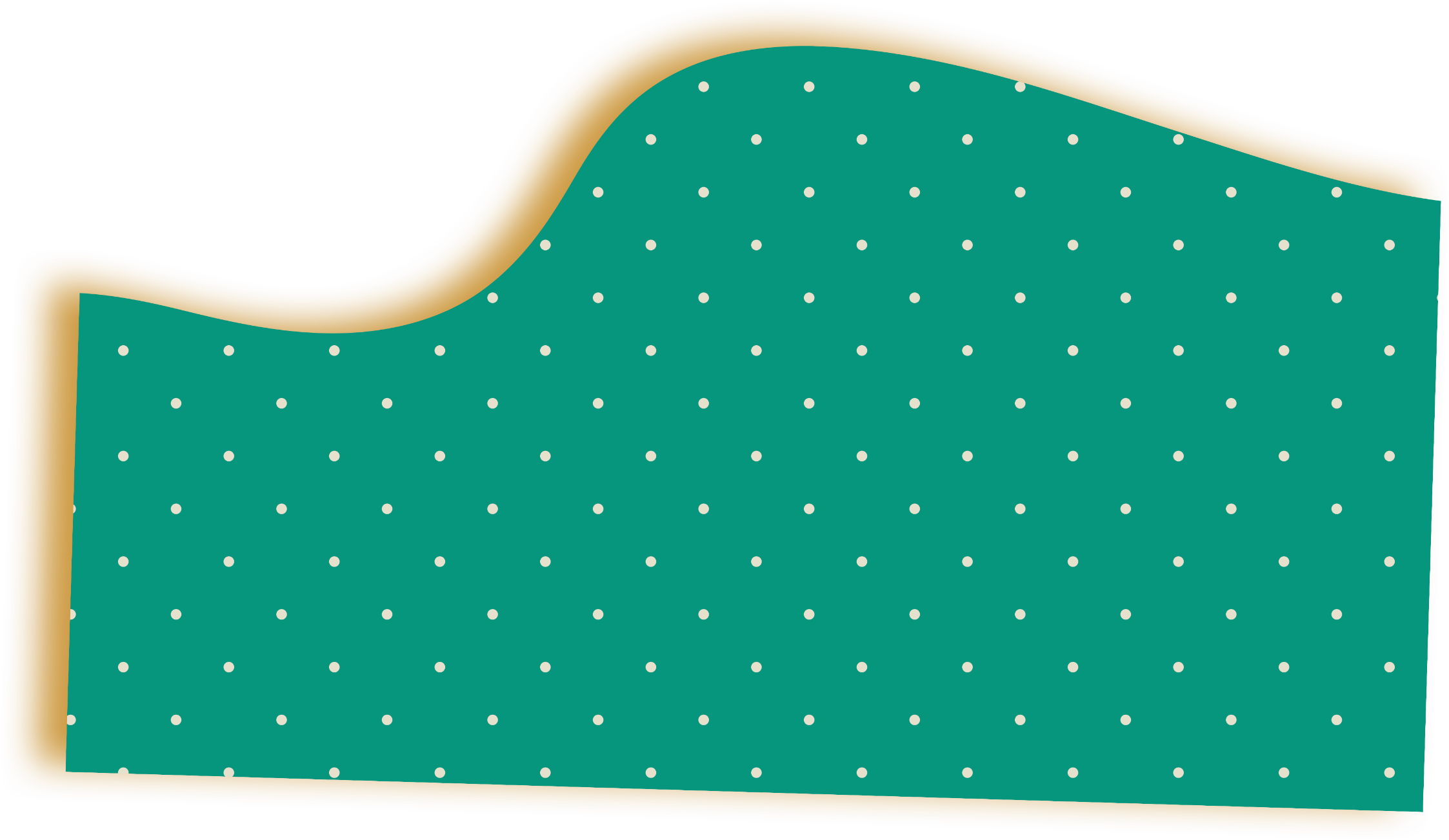 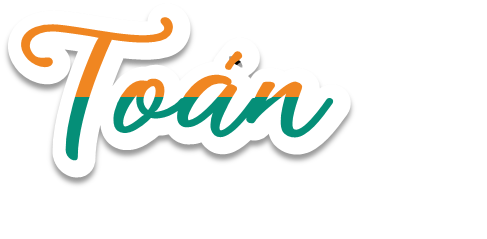 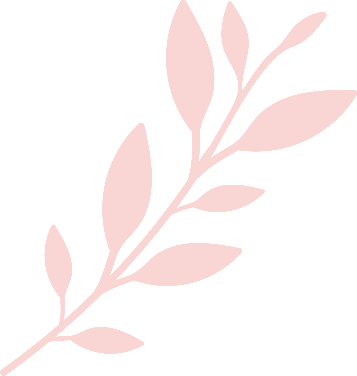 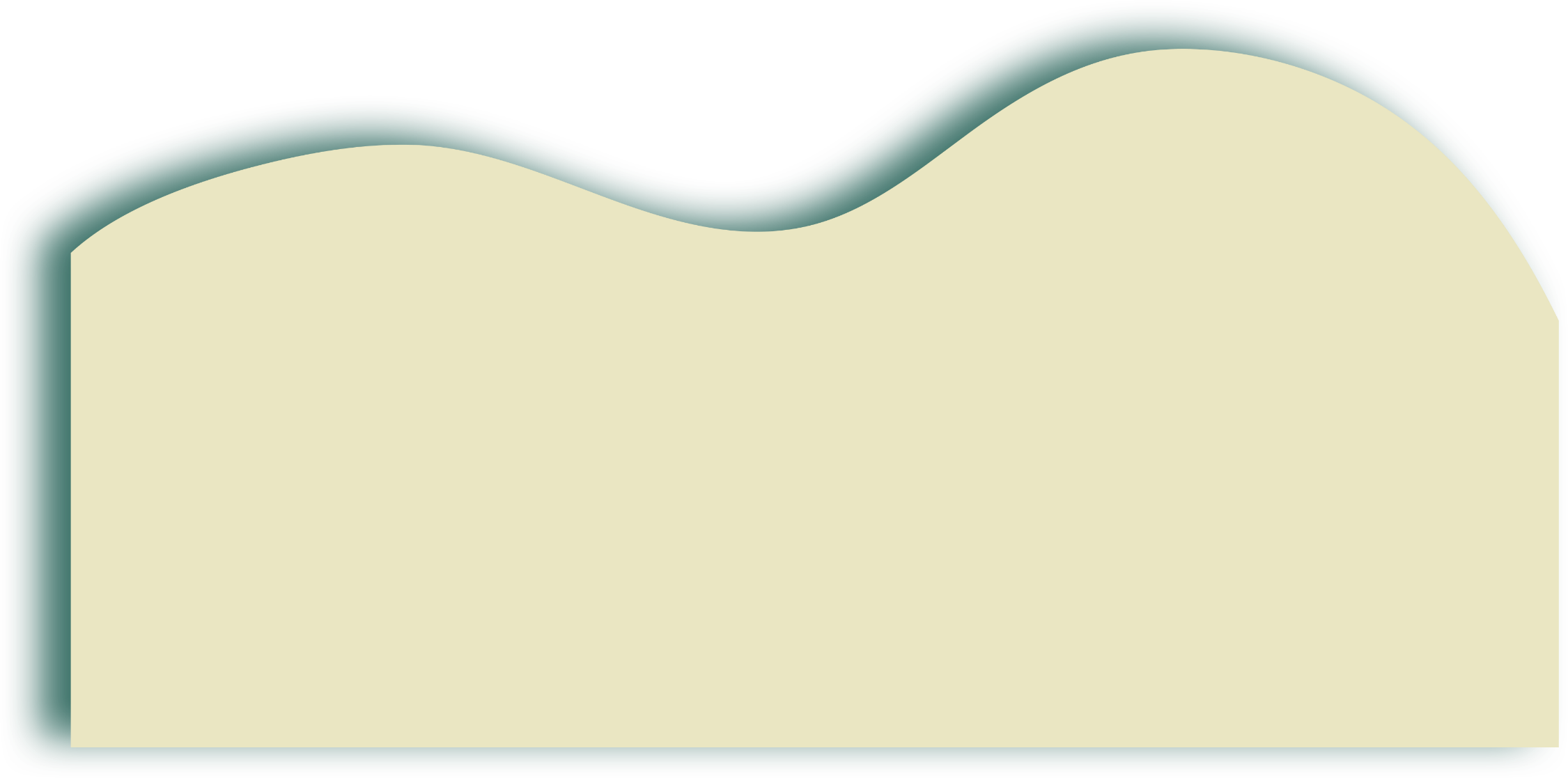 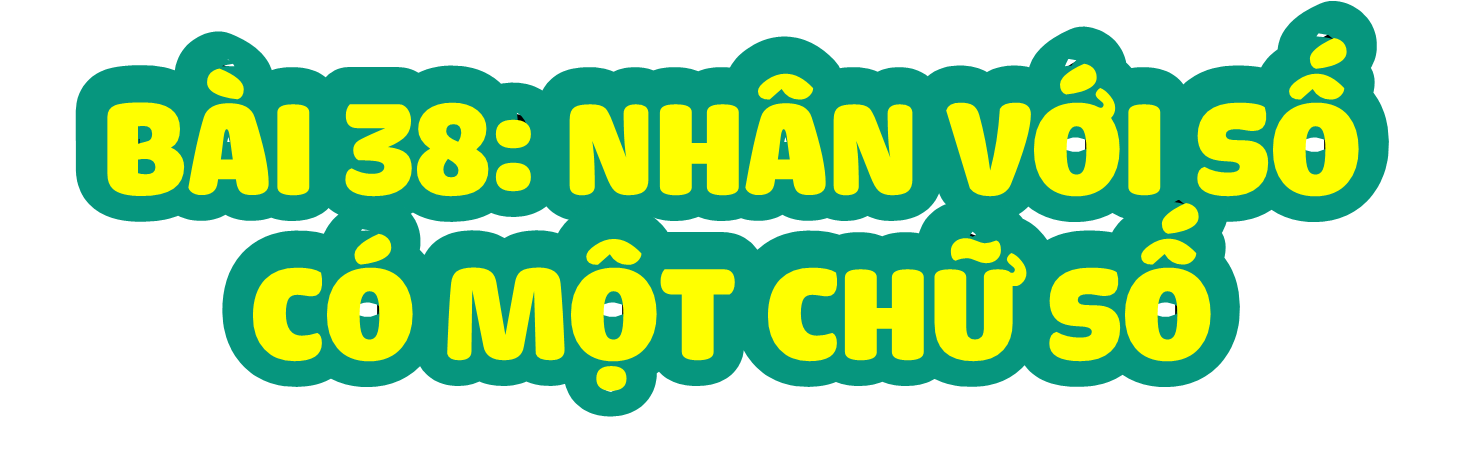 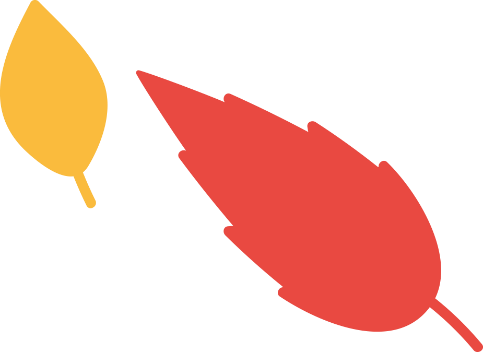 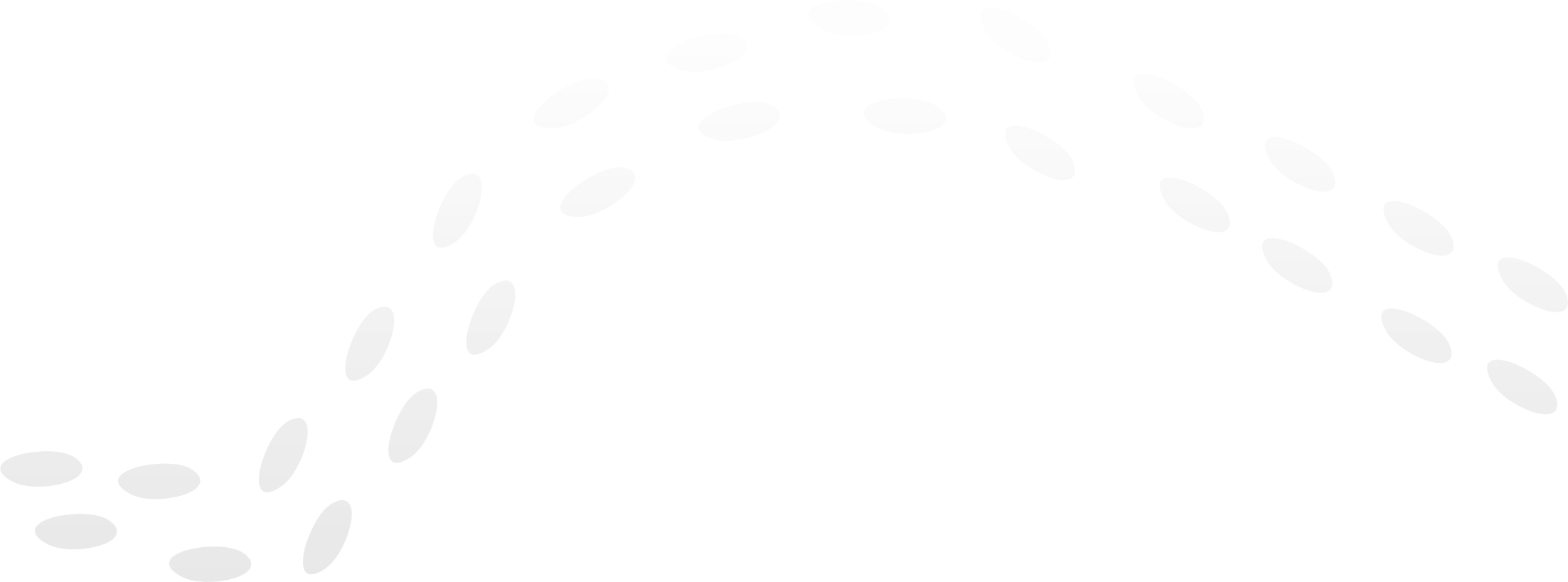 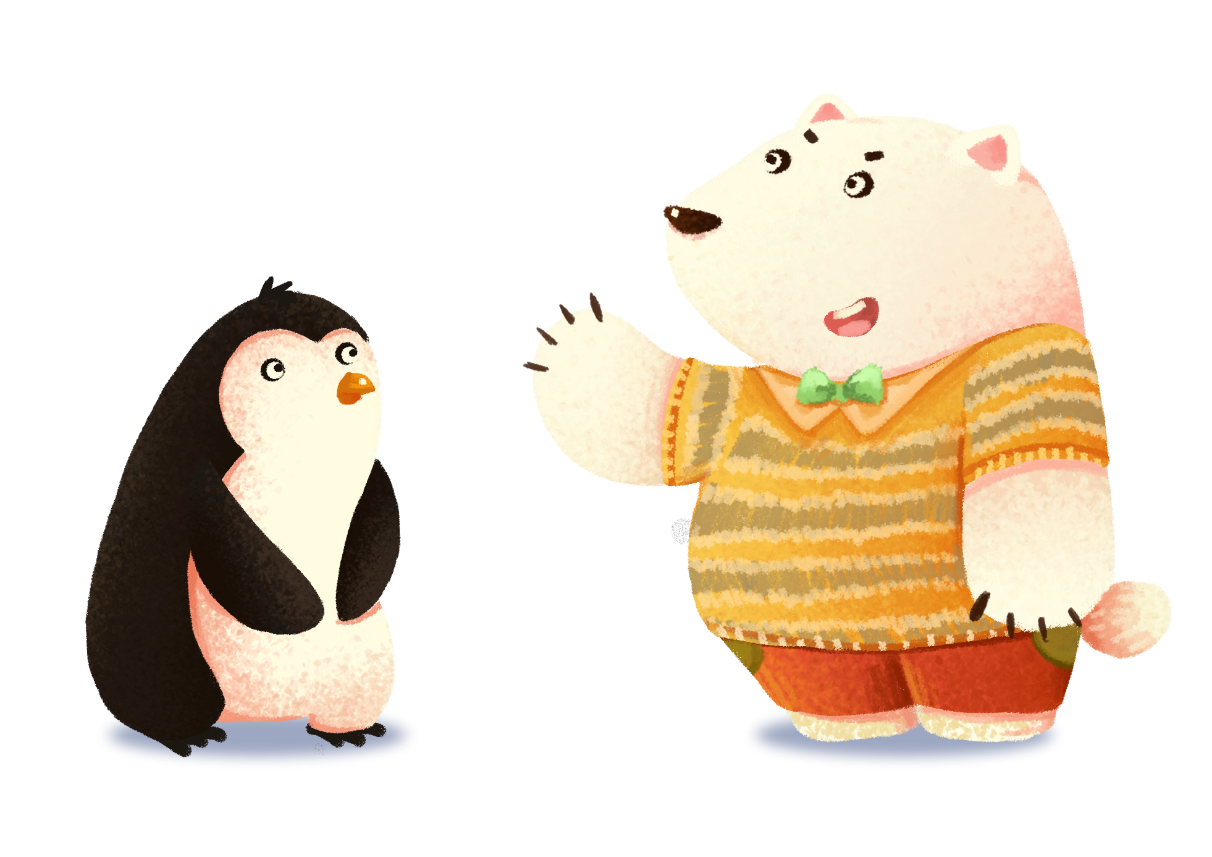 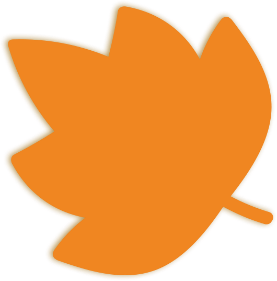 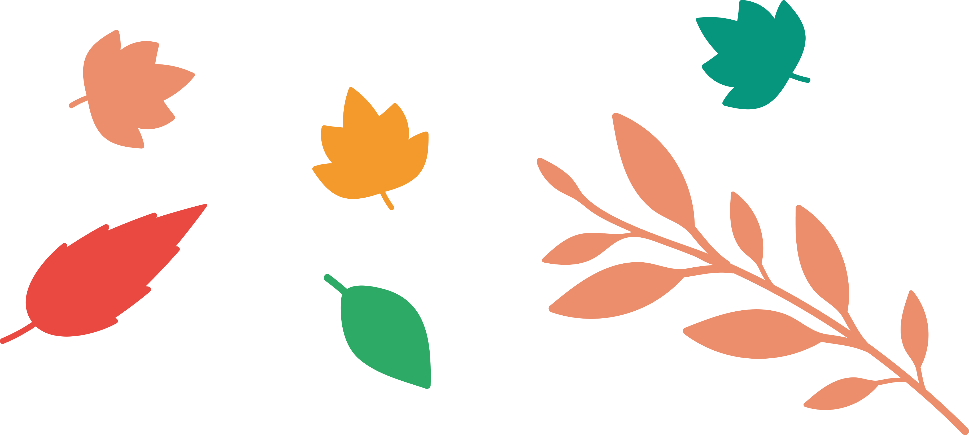 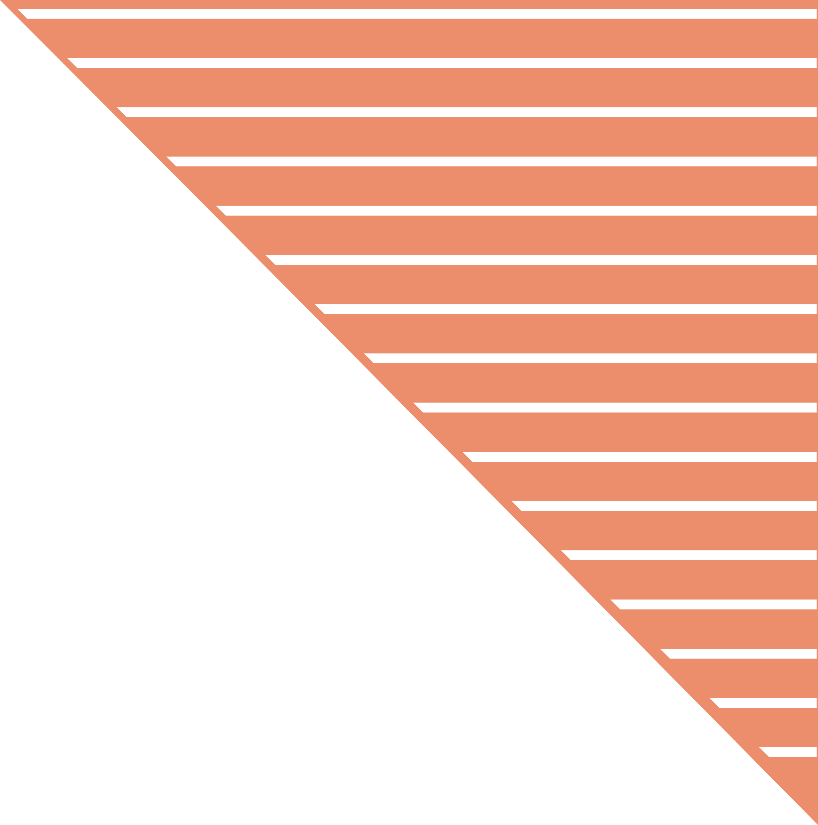 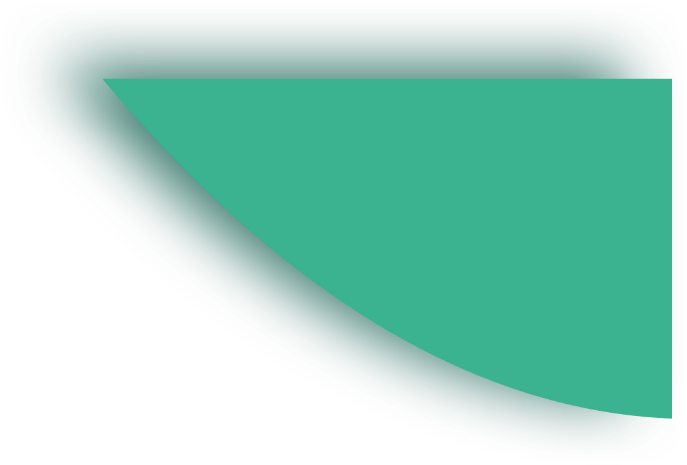 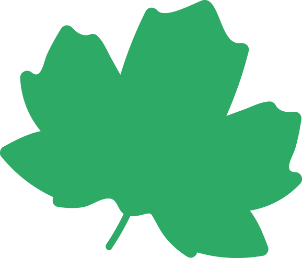 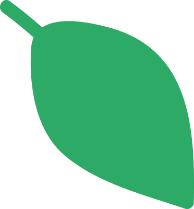 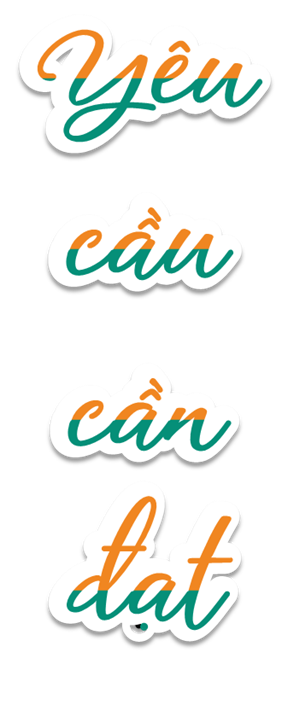 Thực hiện được các phép nhân với số có một chữ số.
Vận dụng được các phép tính đã học vào giải quyết một số tình huống gắn với thực tế.
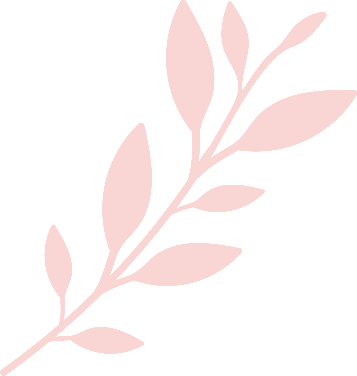 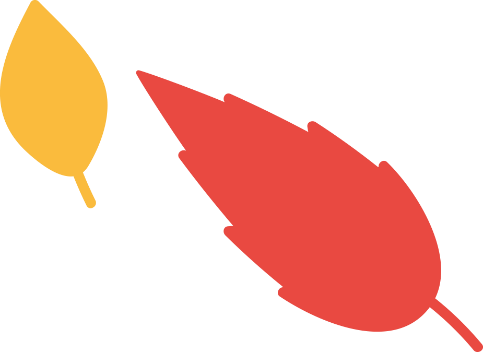 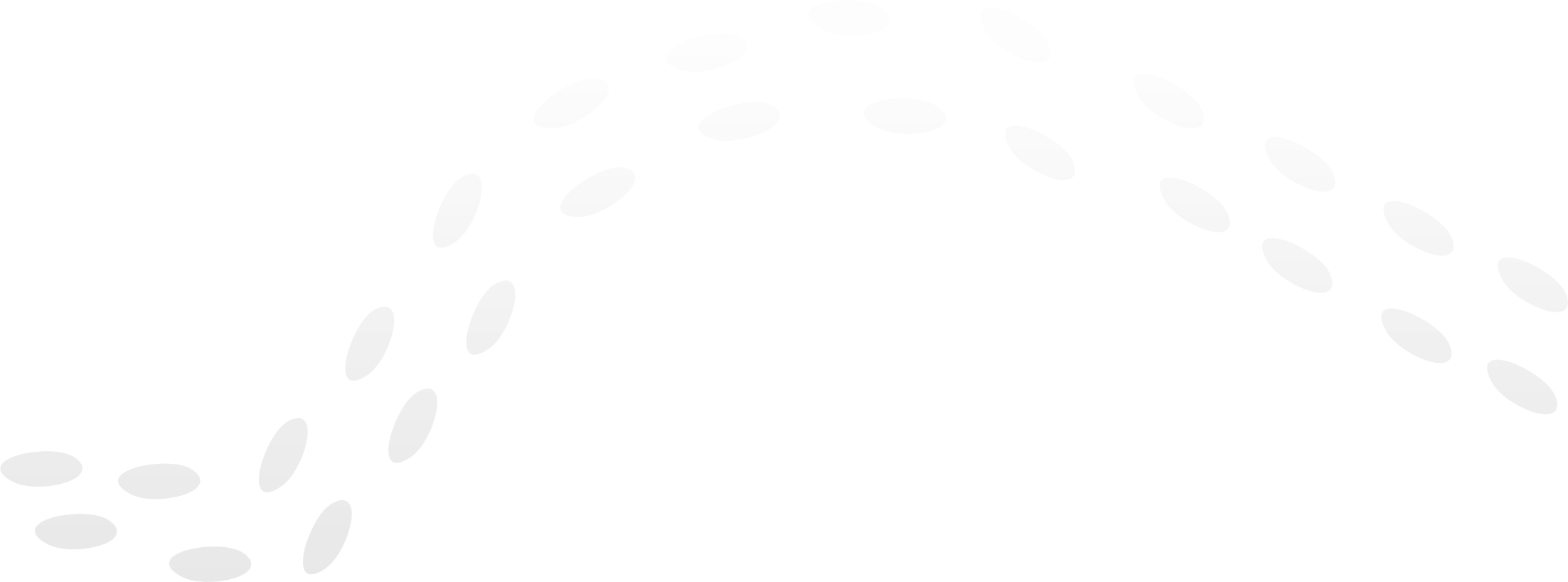 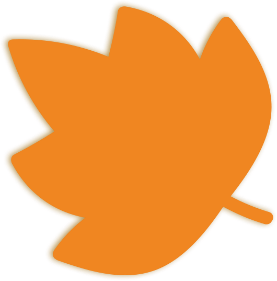 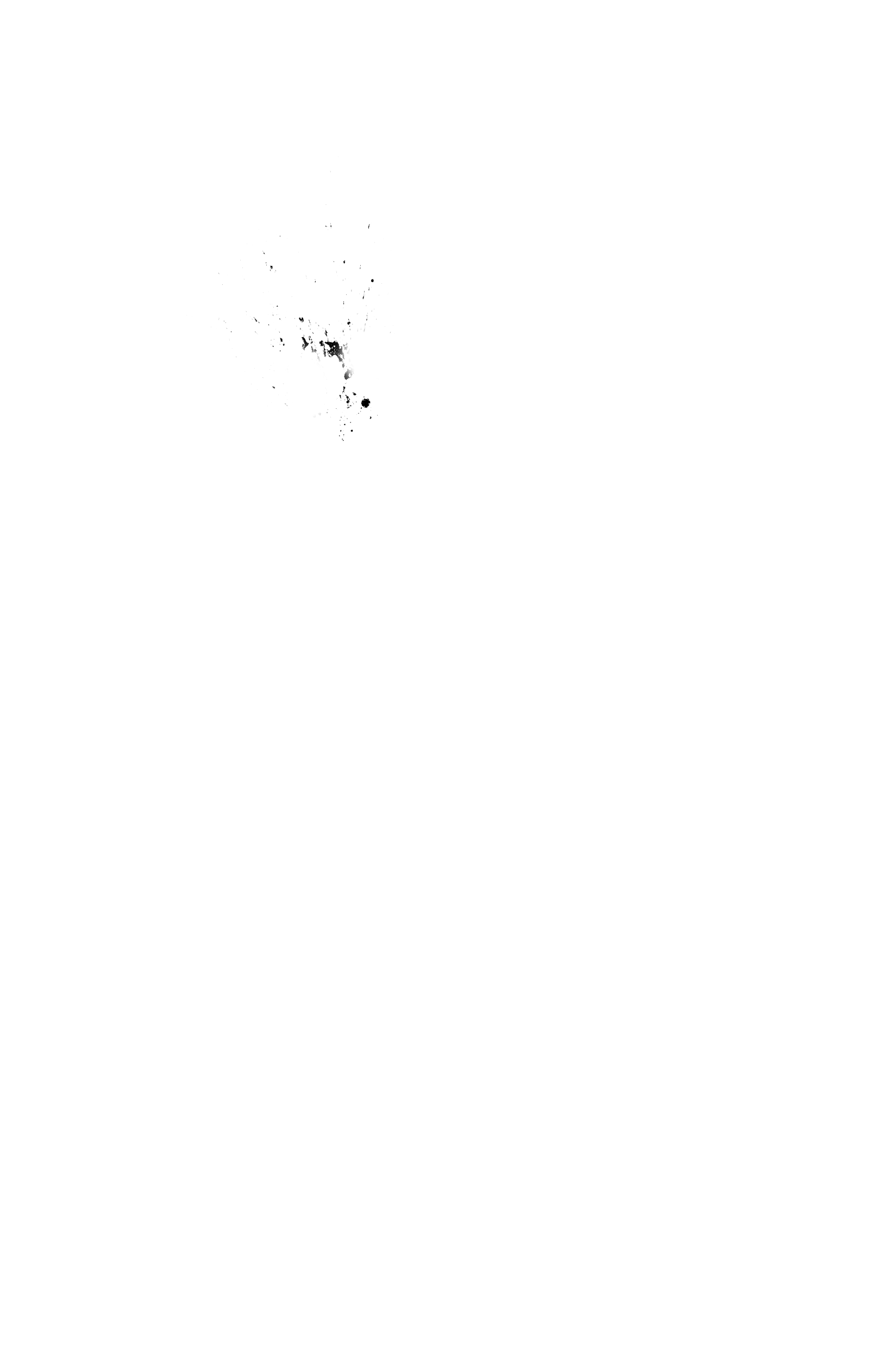 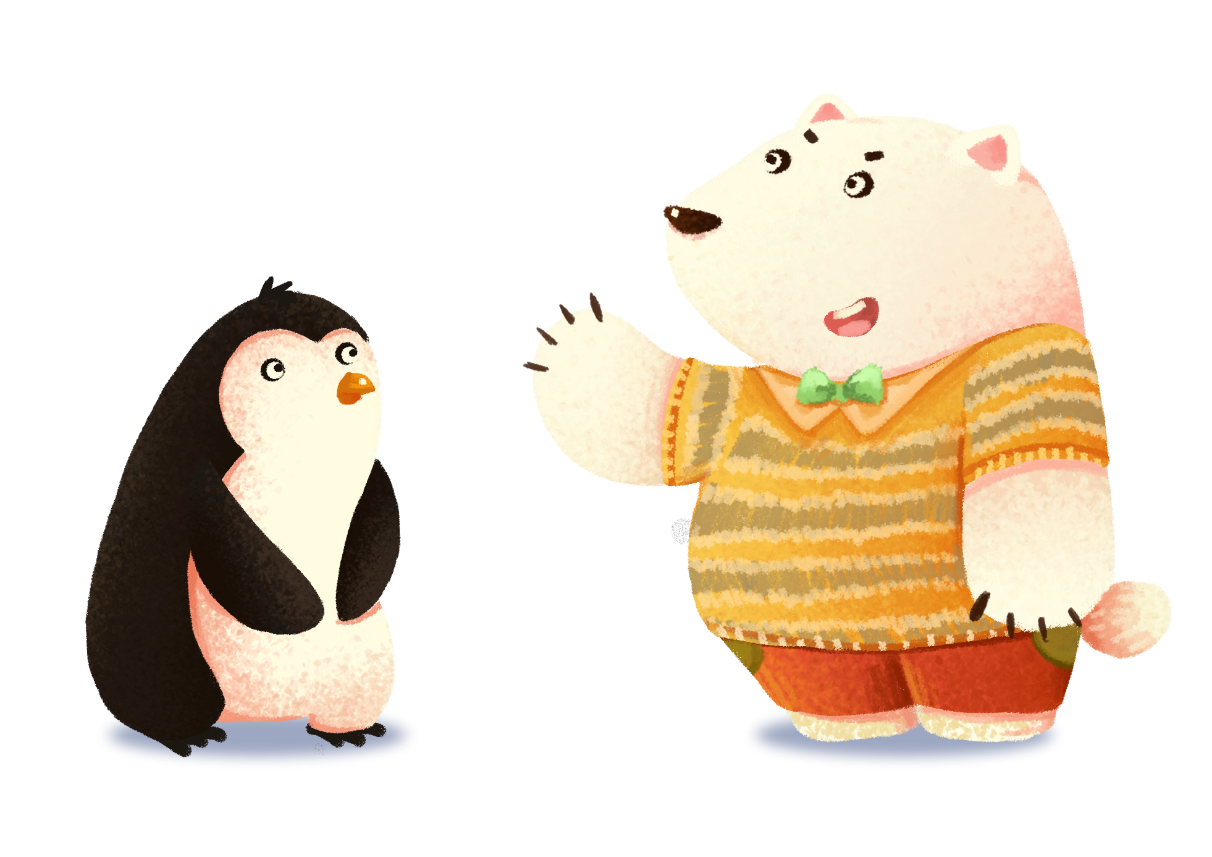 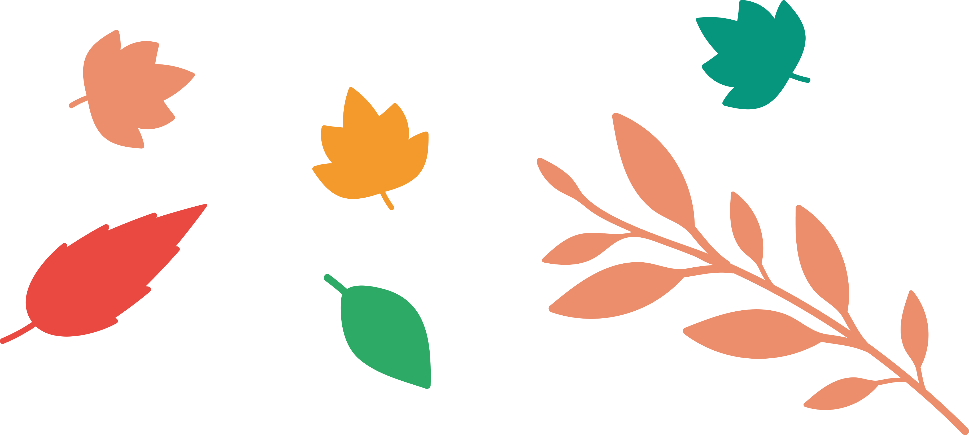 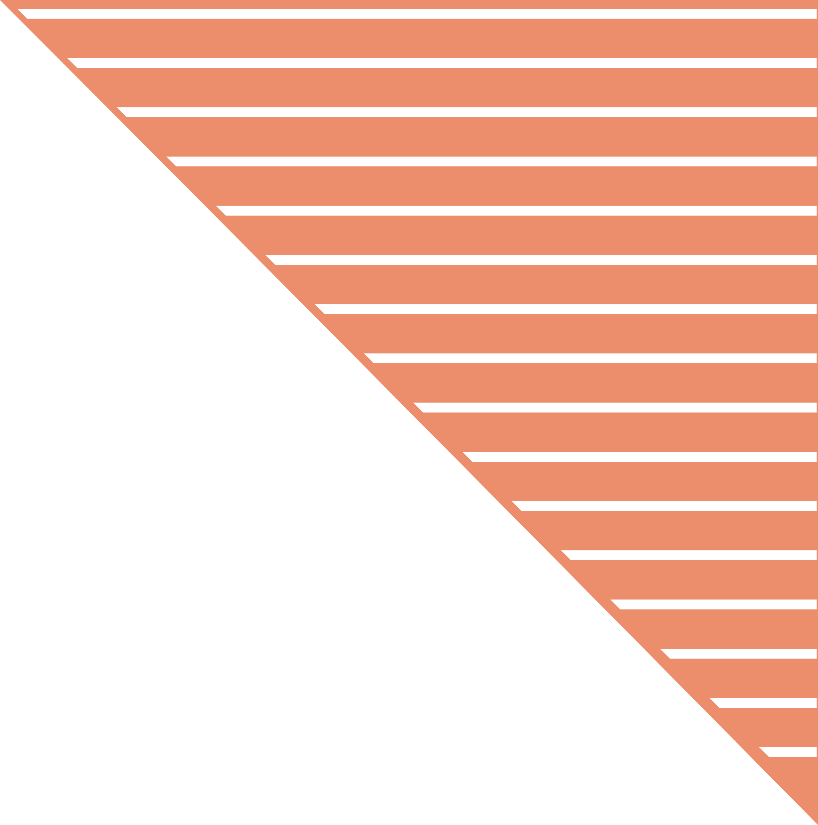 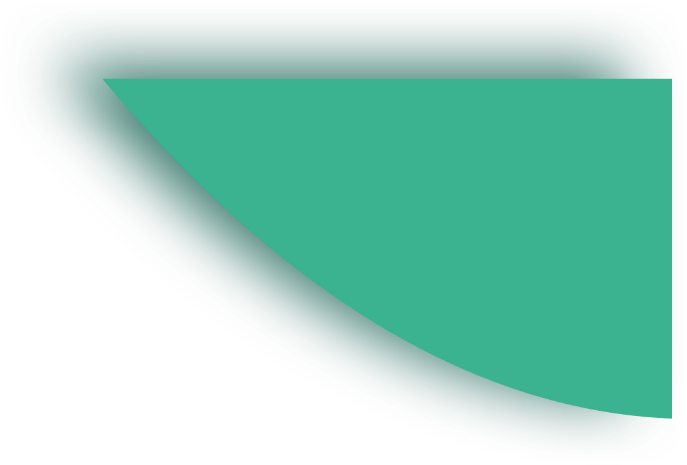 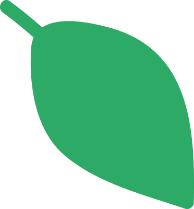 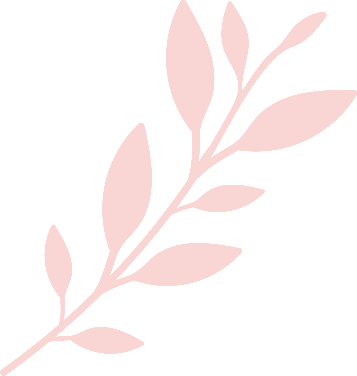 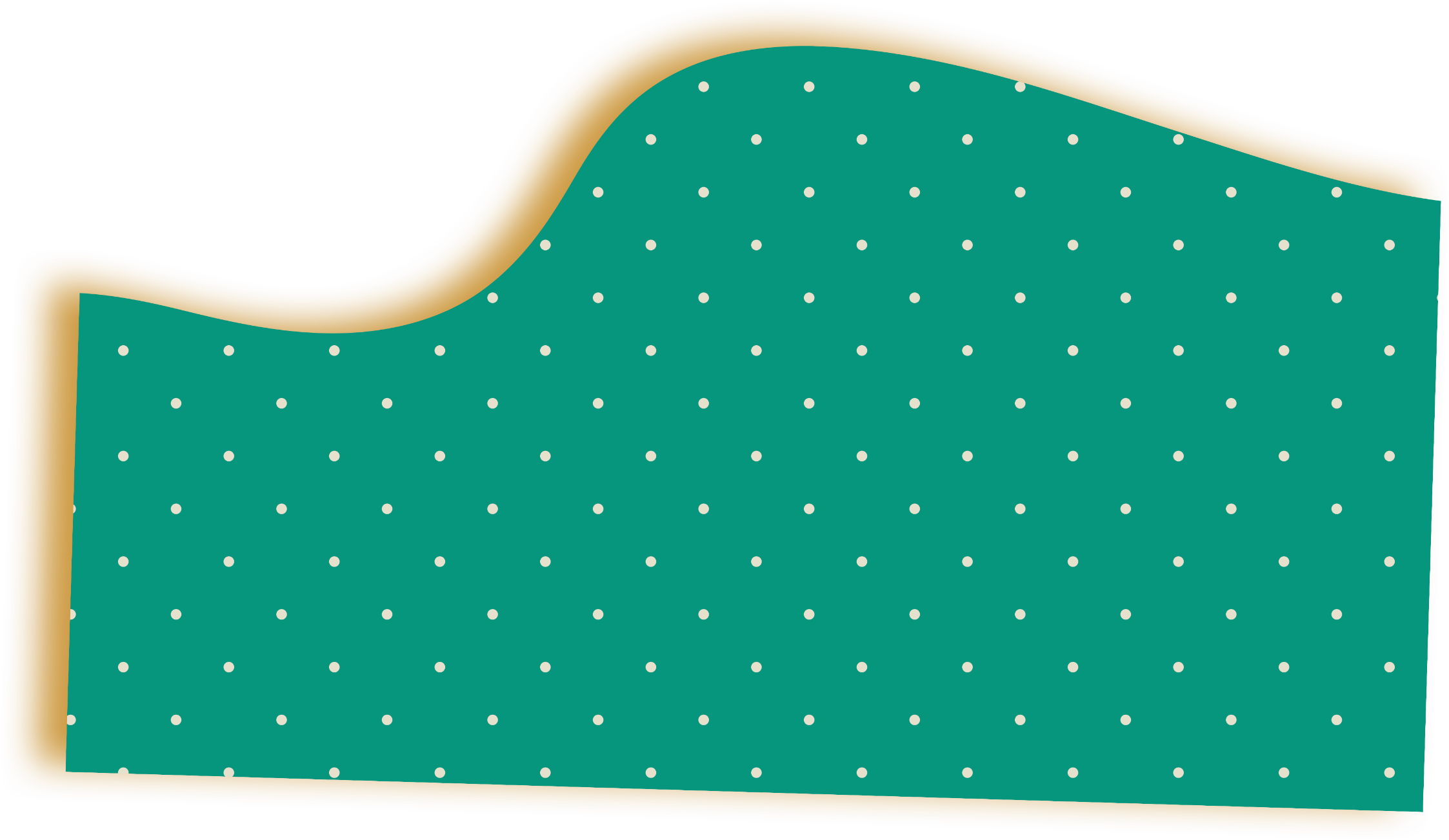 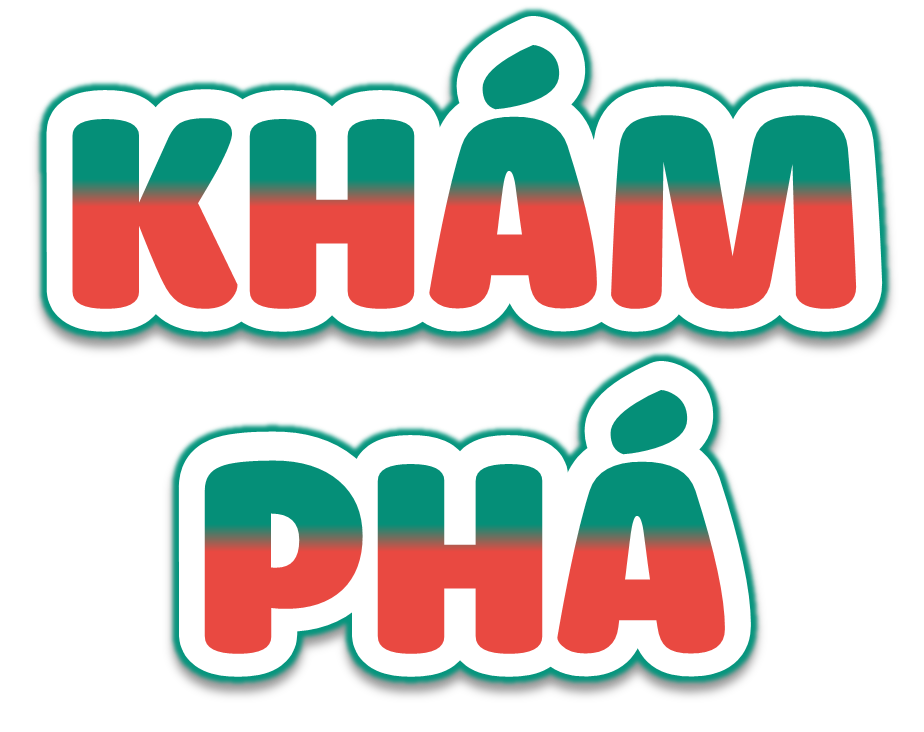 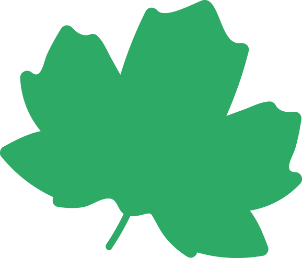 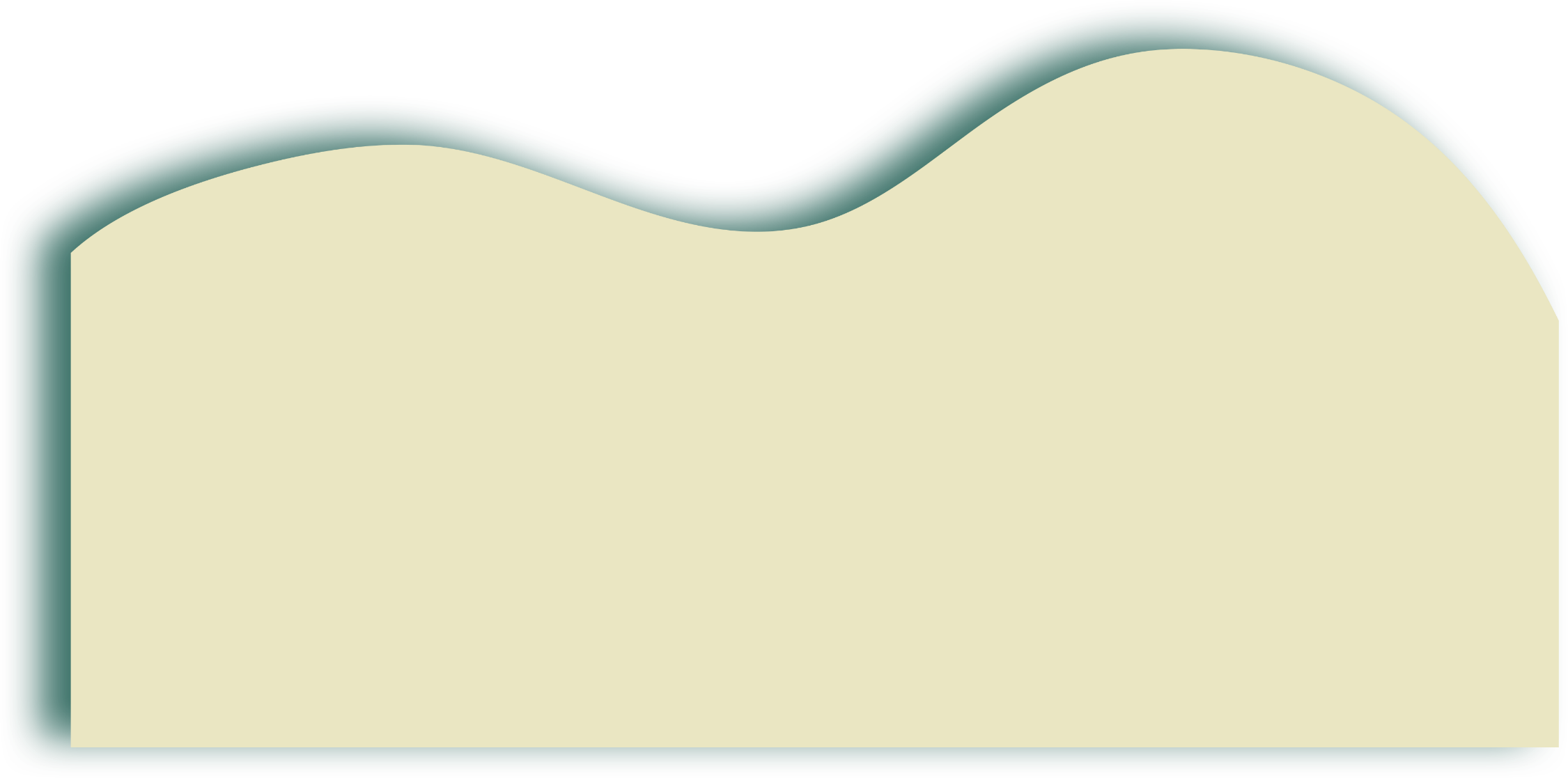 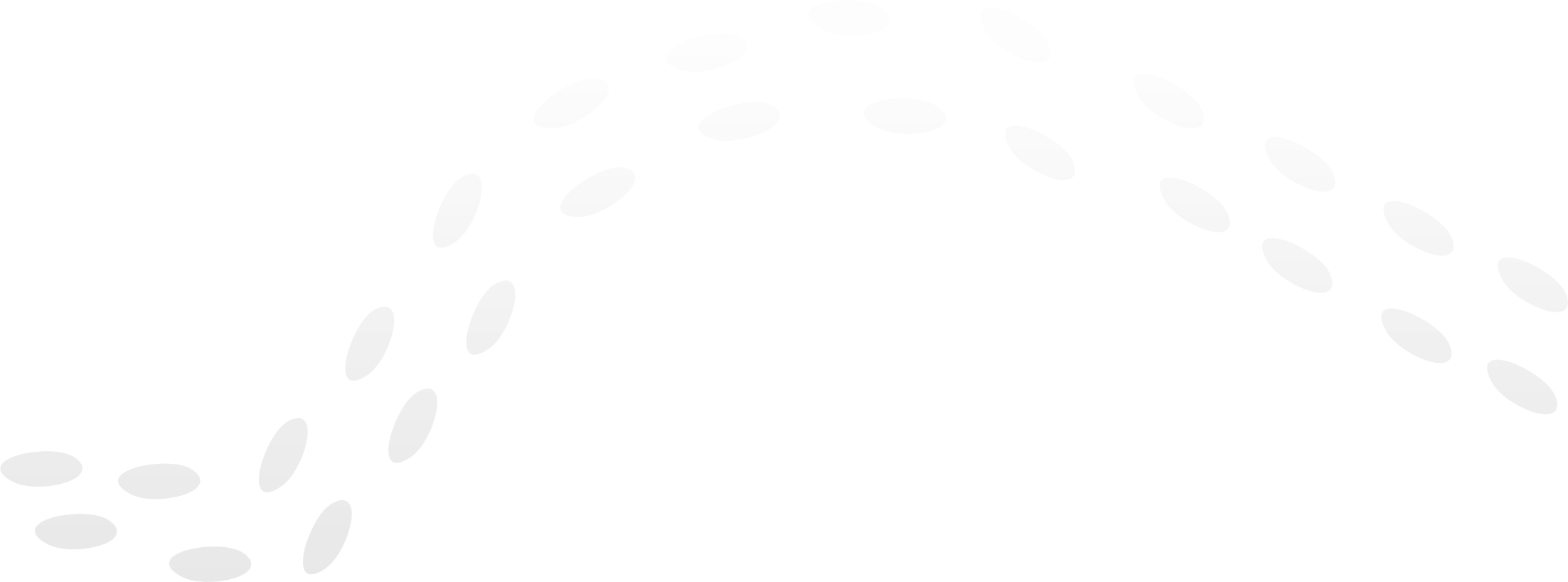 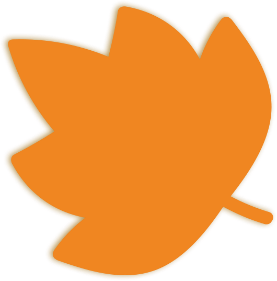 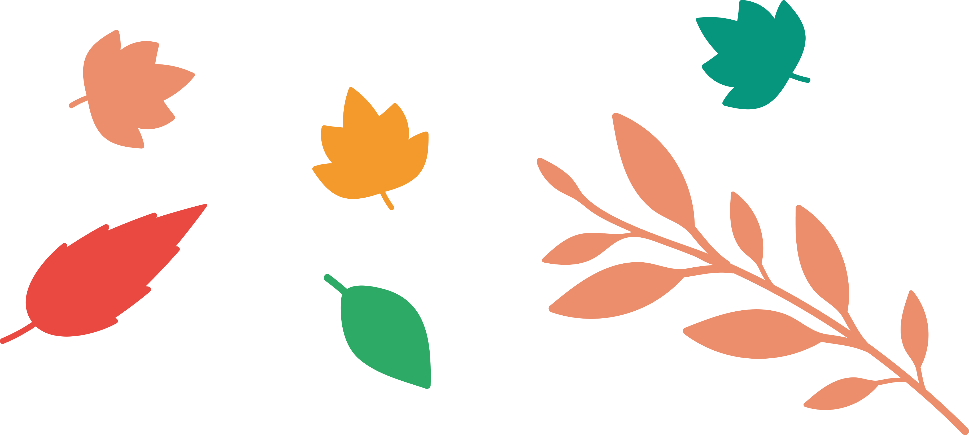 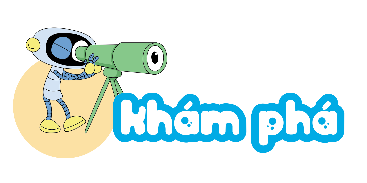 Trong 7 ngày, nhà máy đó sản xuất được bao nhiêu chiếc khẩu trang nhỉ?
Mỗi ngày nhà máy sản xuất được 160 140 chiếc khẩu trang.
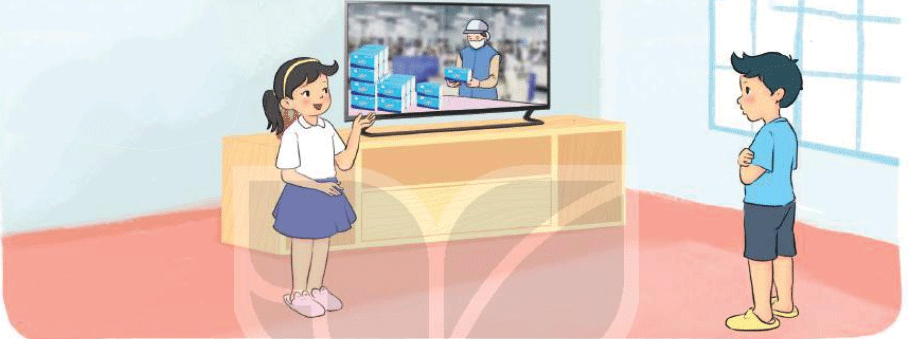 160 140
               7
7 nhân 0 bằng 0, viết 0.
x
7 nhân 4 bằng 28, viết 8 nhớ 2.
11
2
0
9
8
0
7 nhân 1 bằng 7, thêm 2 bằng 9, viết 9.
160 140 x 7 = ?
160 140 x 7 = 1 120 980
7 nhân 0 bằng 0, viết 0.
7 nhân 6 bằng 42, viết 2 nhớ 4
7 nhân 1 bằng 7, thêm 4 bằng 11, viết 11.
214 325                              
               4
341 231                              
               2
x
x
8
5
7
3
0
0
Làm thêm vào nháp
6
8
2
4
6
2
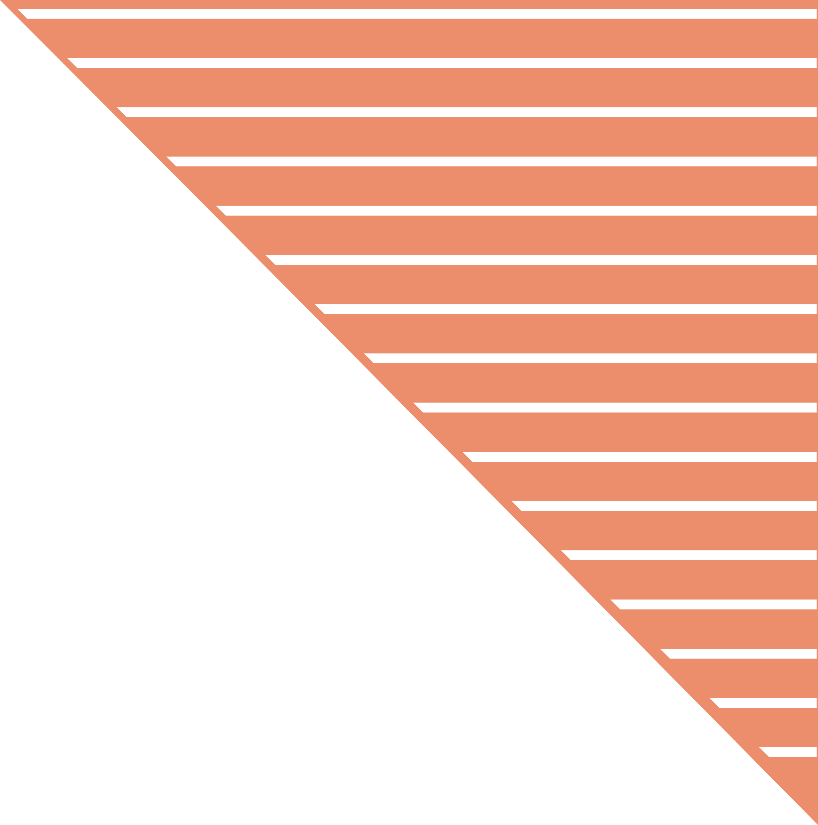 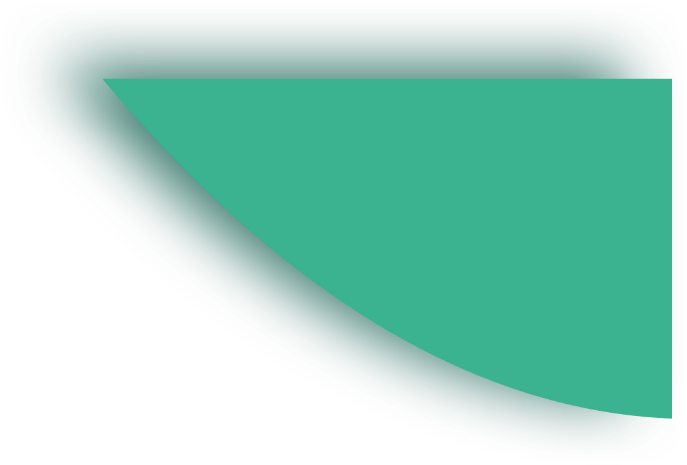 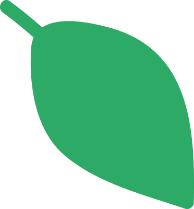 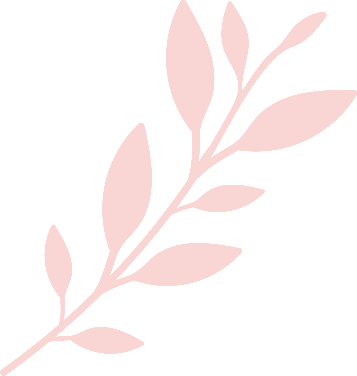 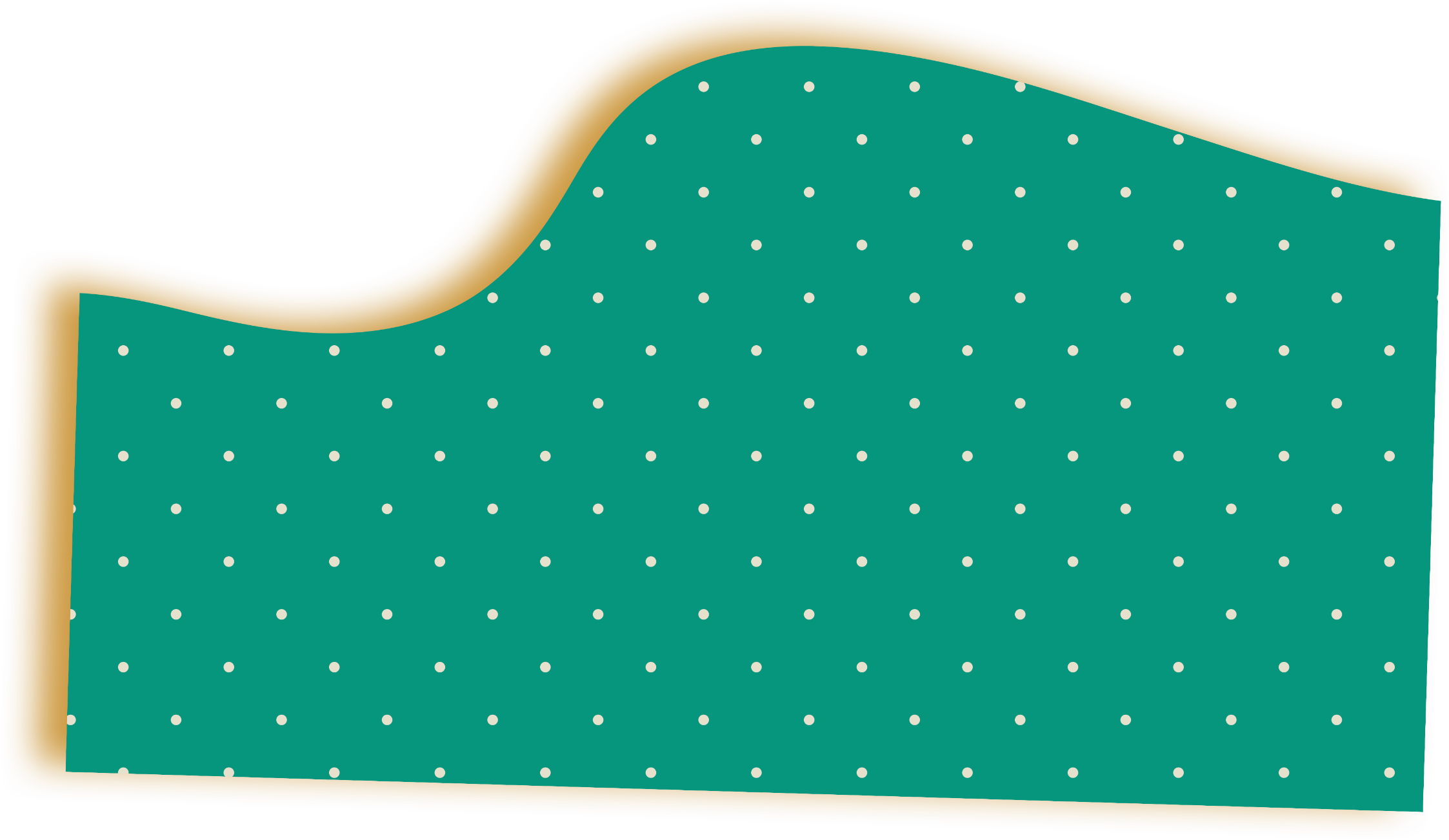 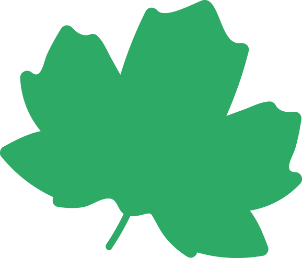 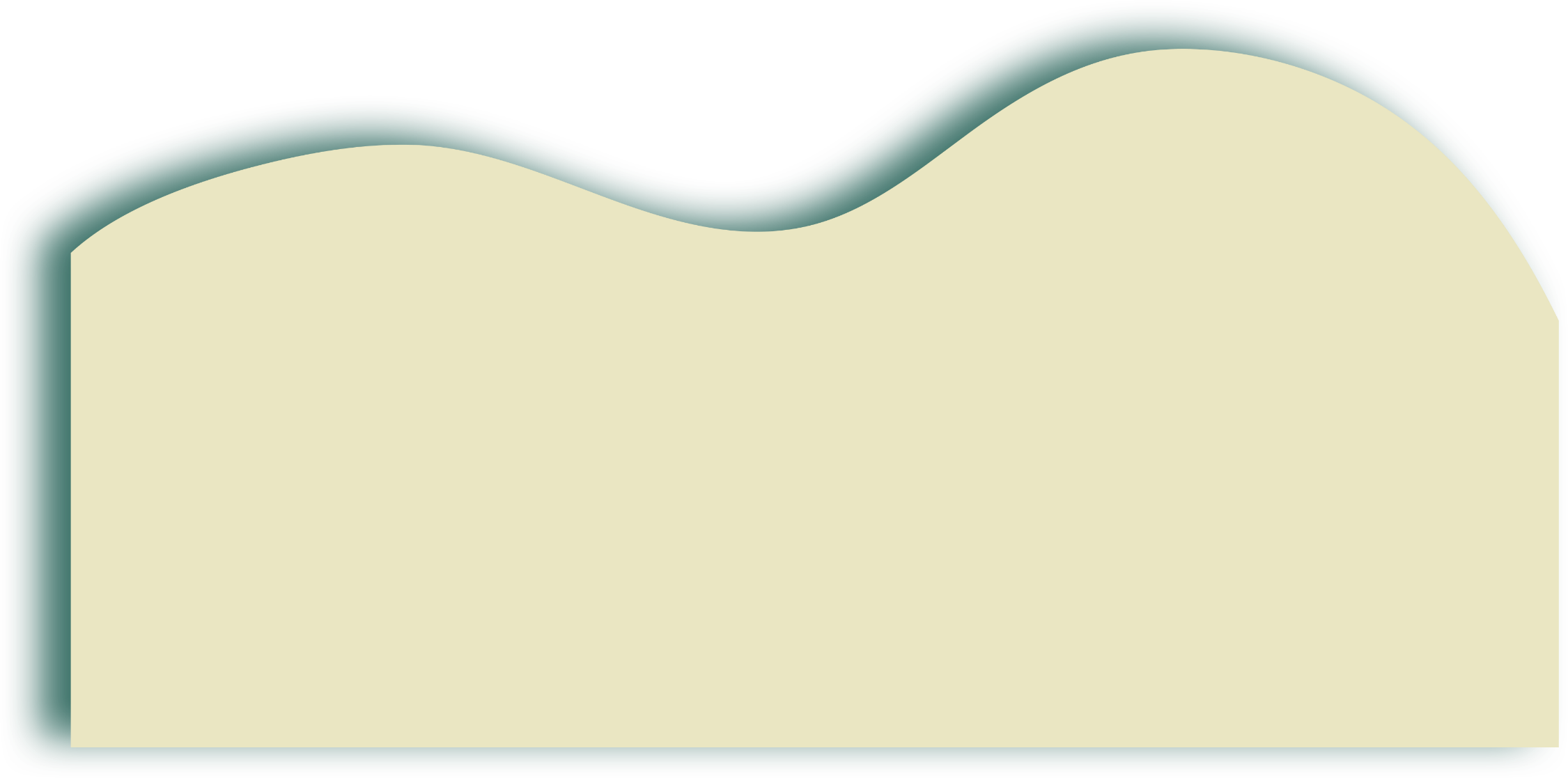 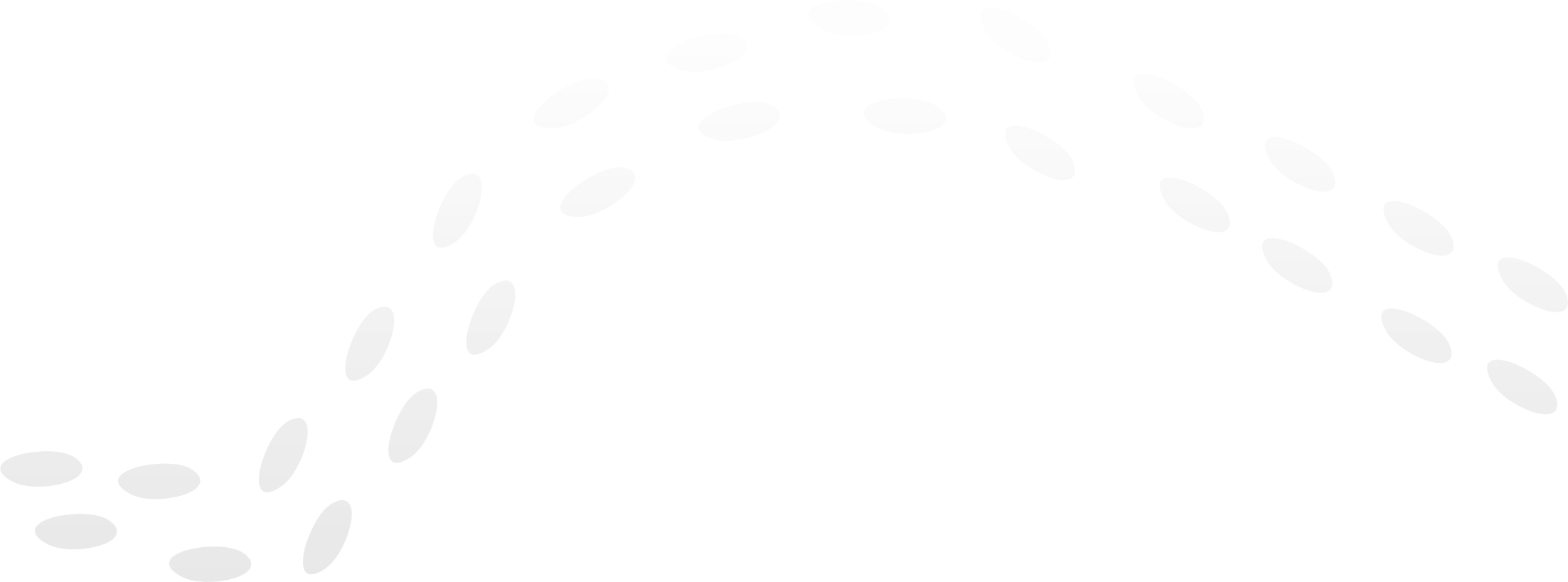 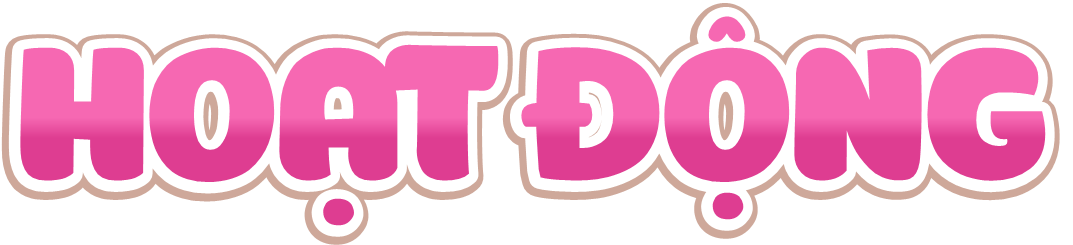 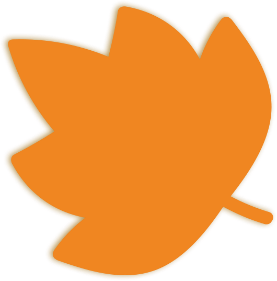 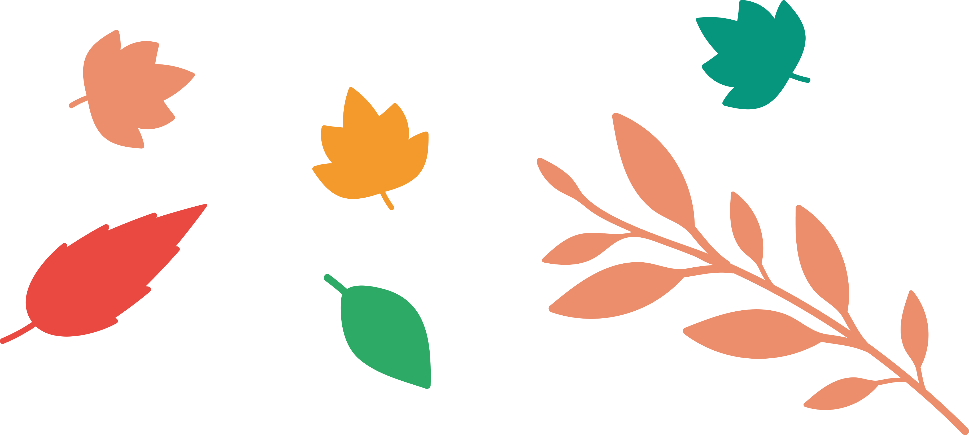 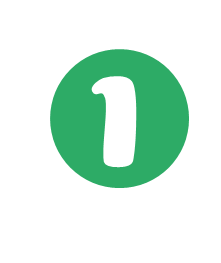 Đặt tính rồi tính
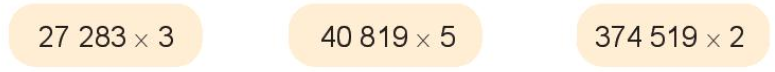 27 283 x 3 = ?
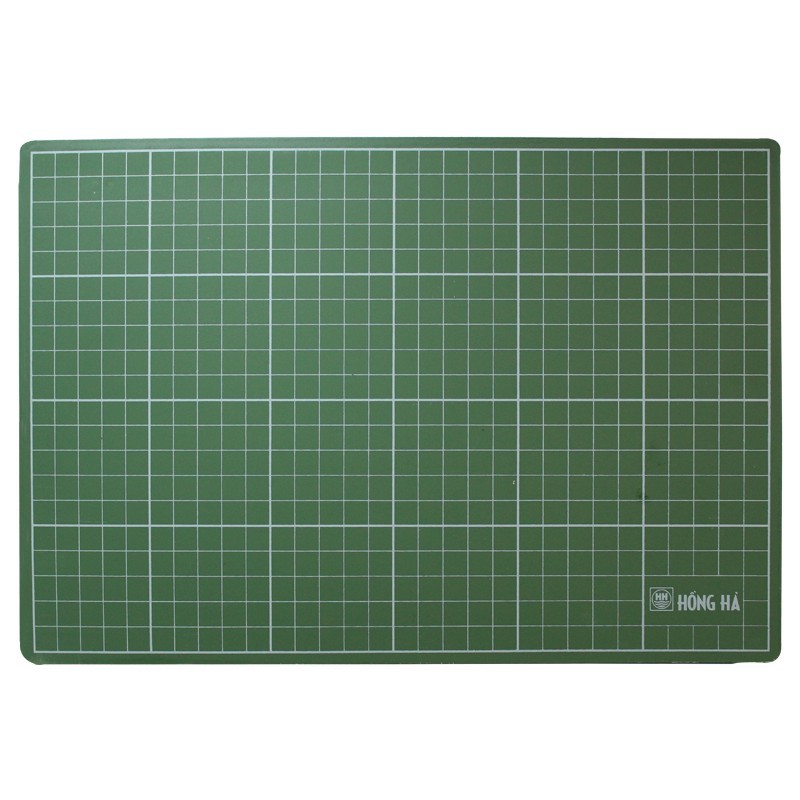 27 283
3
1
9
8
8
4
40 819 x 5 = ?
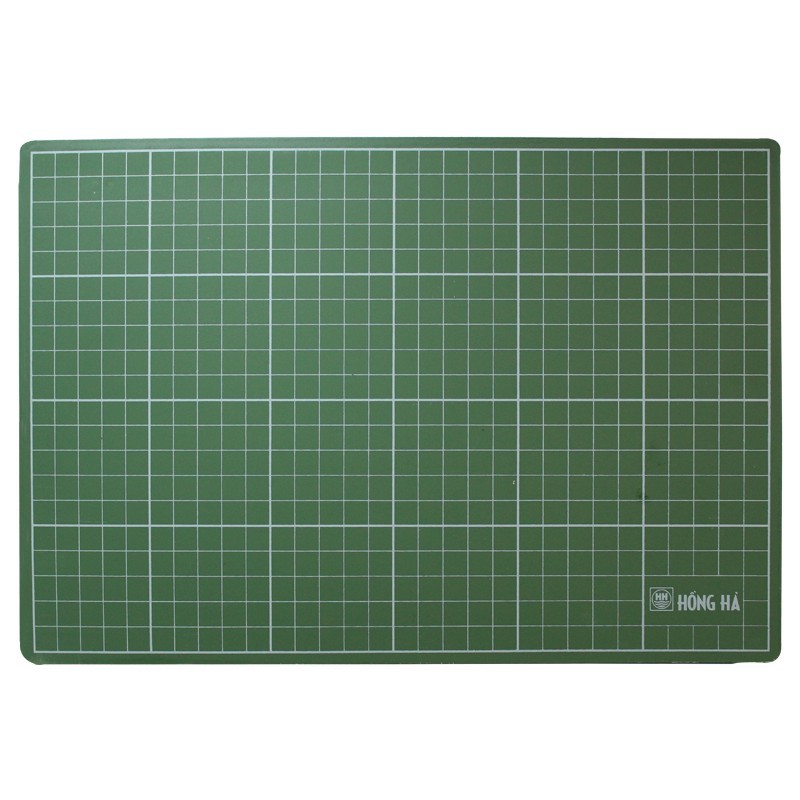 40 819
5
4
5
0
20
9
374 519 x 2 = ?
374 519
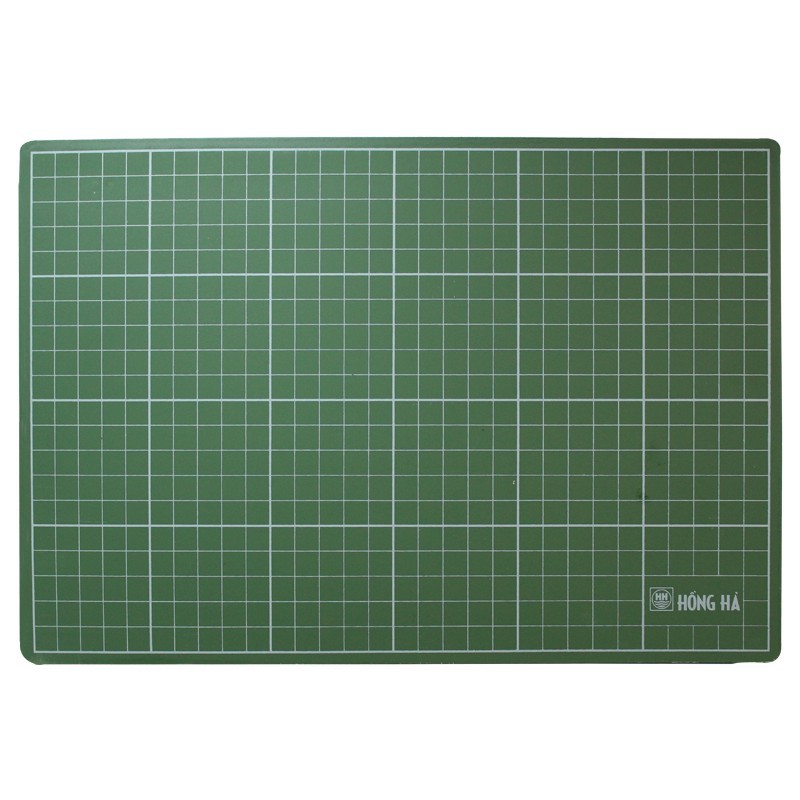 2
0
4
8
3
7
9
Đ, S?
2
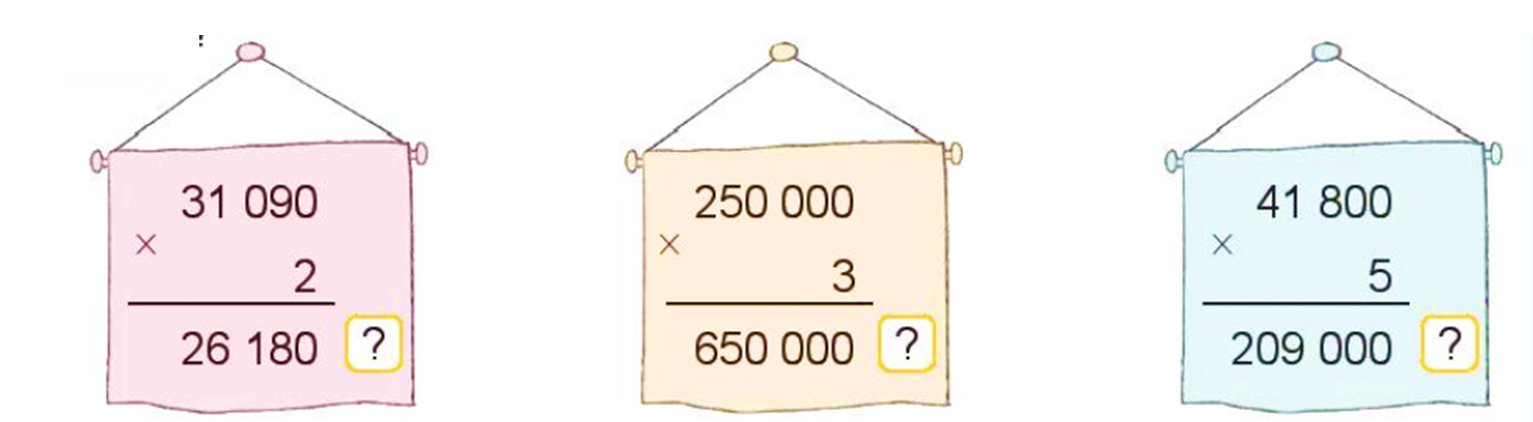 Đ
S
S
62
7
Bóng đèn trong nhà có tuổi thọ 12 250 giờ. Bóng đèn đường có tuổi thọ gấp 3 lần tuổi thọ của bóng đèn trong nhà. Hỏi tuổi thọ của bóng đèn đường là bao nhiêu giờ?
3
Tóm tắt:
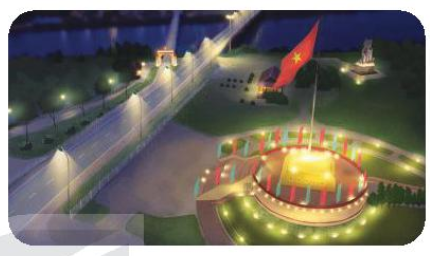 12 250
Bóng đèn nhà
Bóng đèn đường
? Giờ
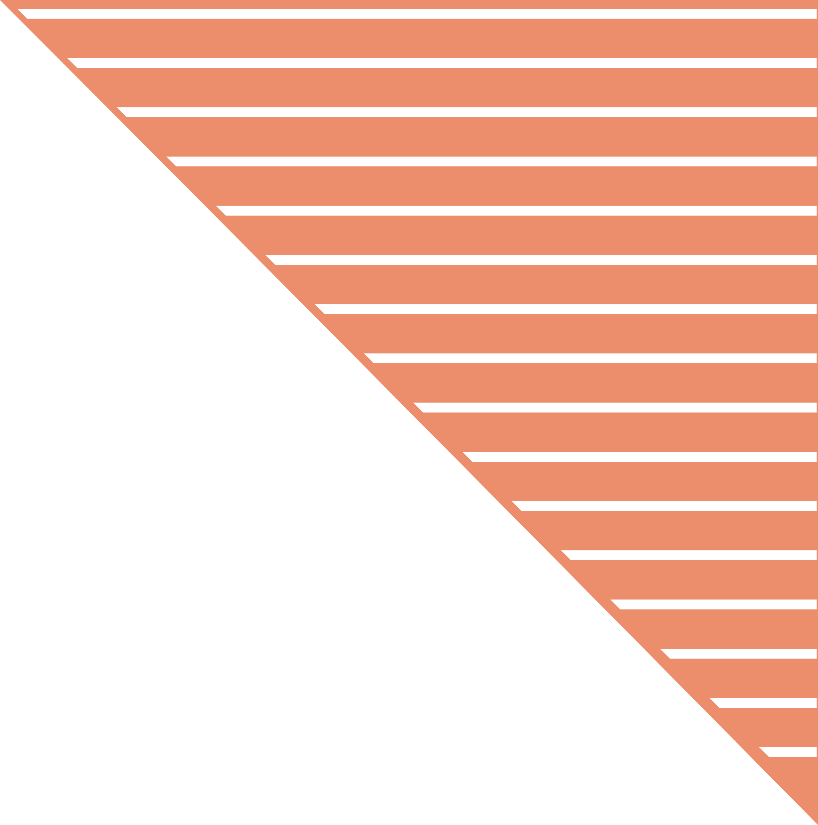 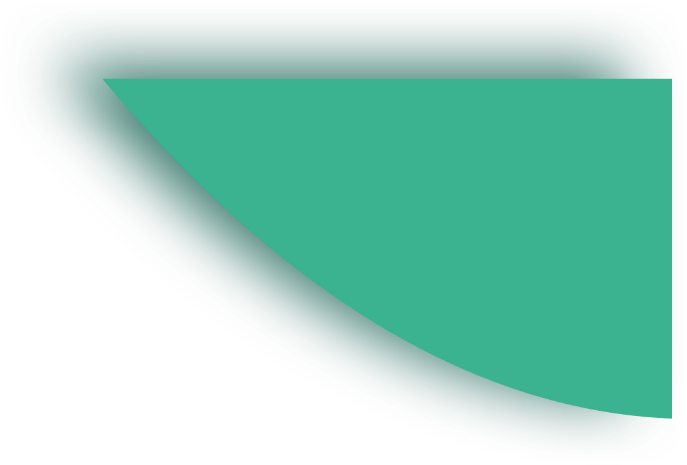 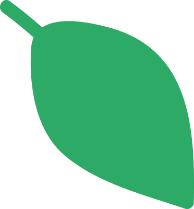 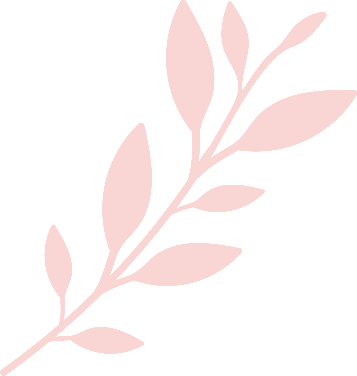 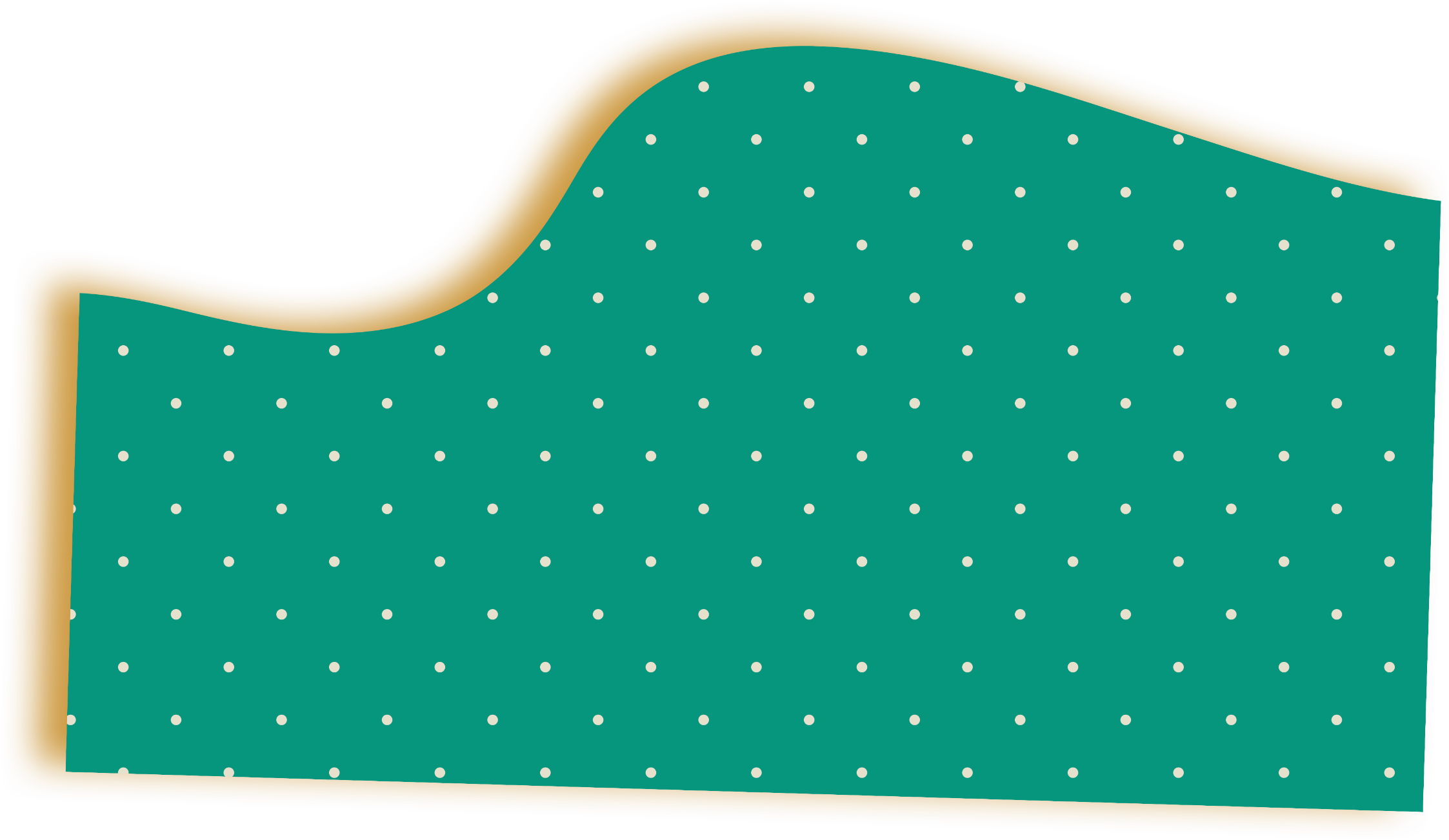 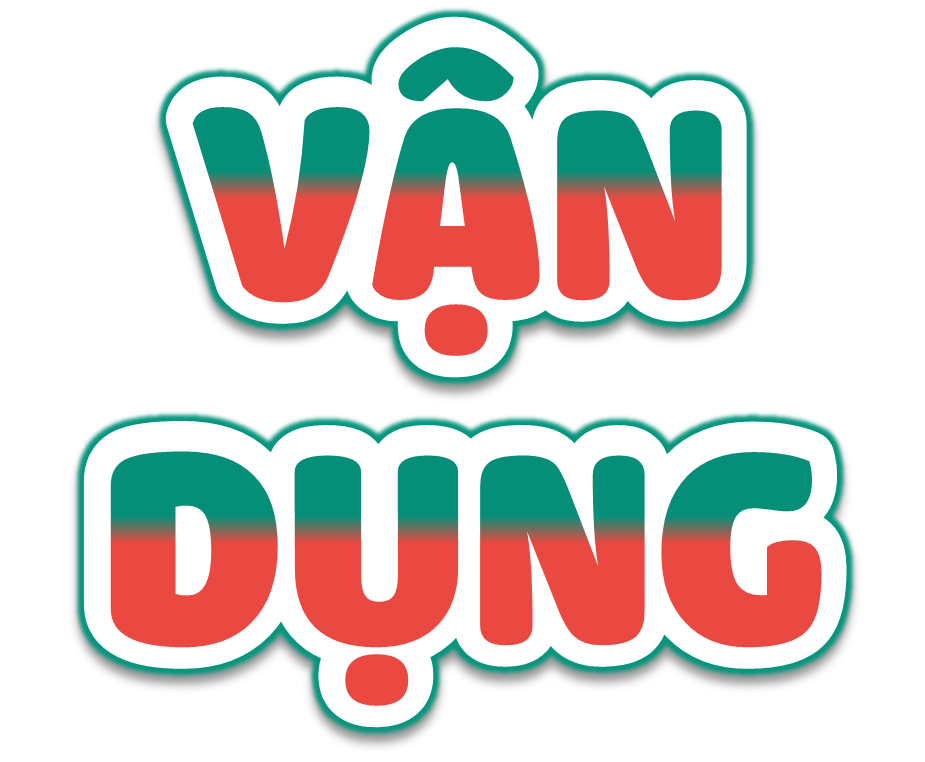 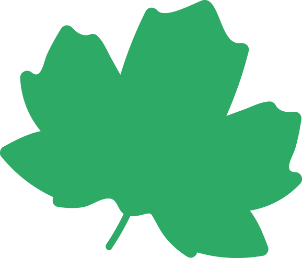 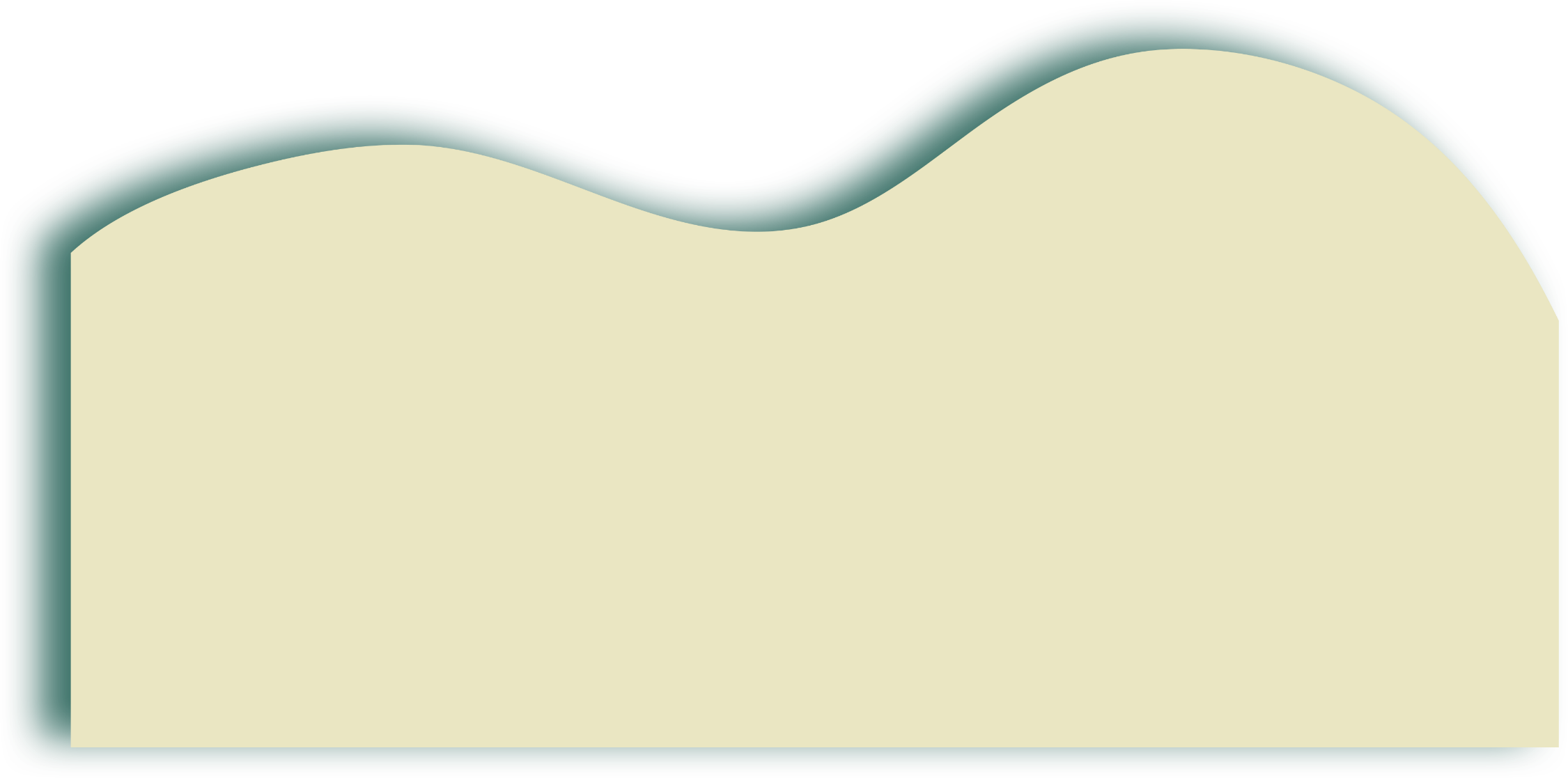 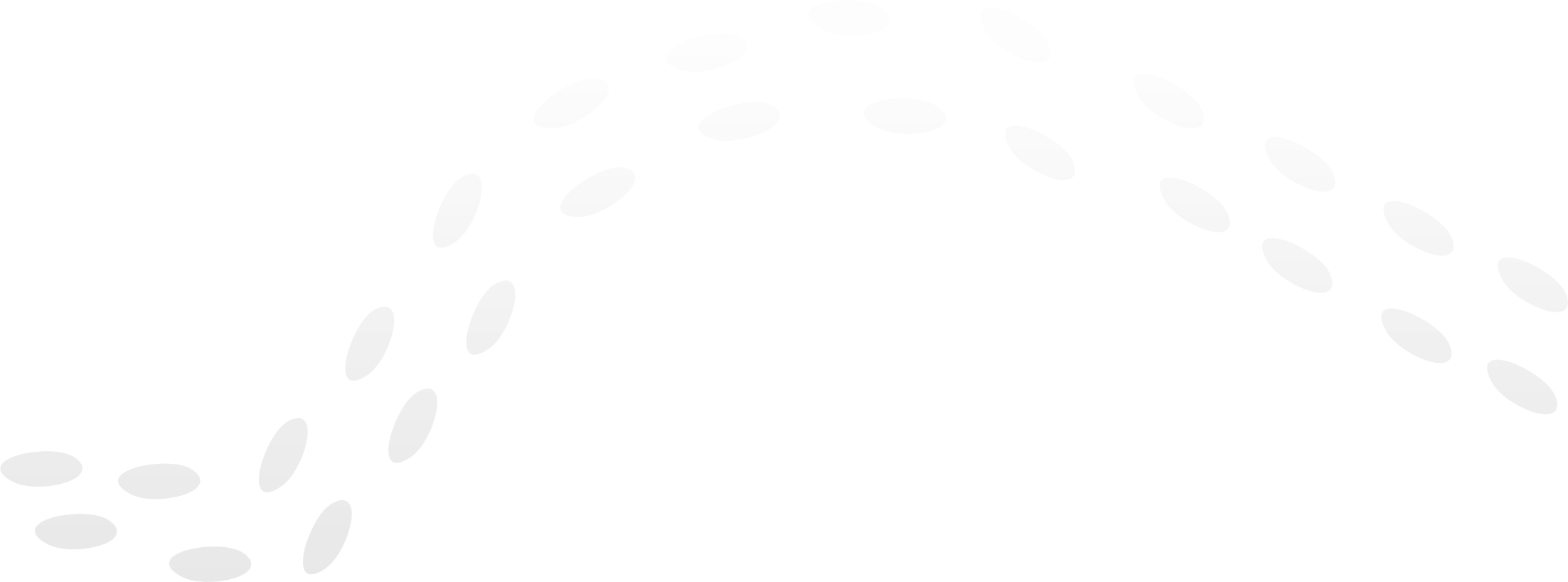 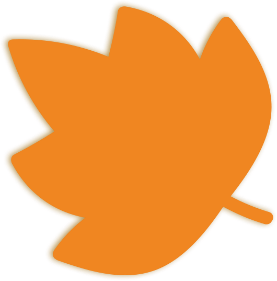 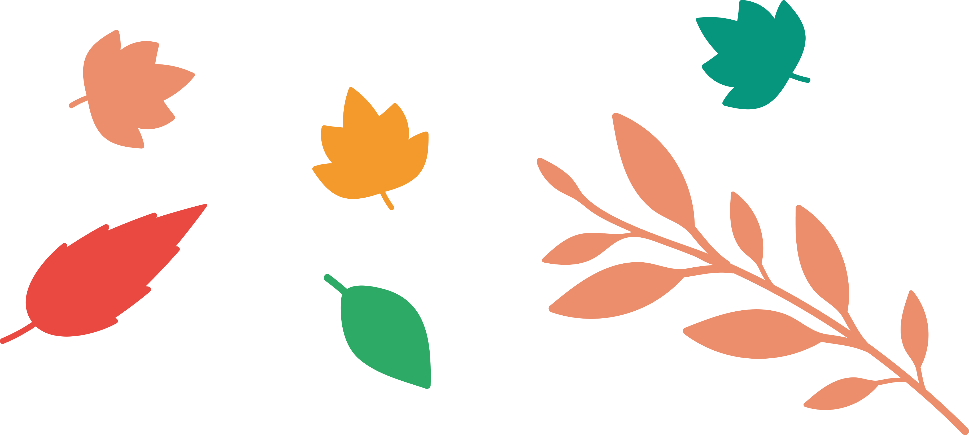 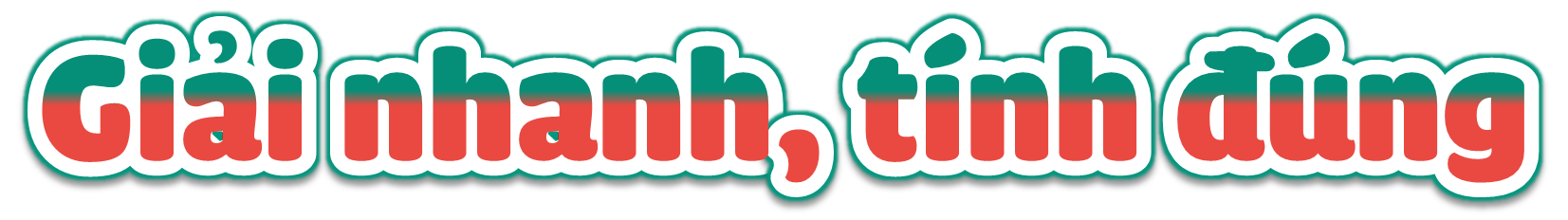 Gia đình Lan có 4 người, trung bình một tháng chi phí sinh hoạt điện nước cho 1 người là 230 000 đồng. Hỏi một tháng gia đình Lan phải trả bao nhiêu tiền cho khoản chi phí đó?
Bài giải
Một tháng gia đình Lan phải trả số tiền điện nước là:
230 000 x 4 = 920 000 (đồng)
Đáp số: 920 000 đồng
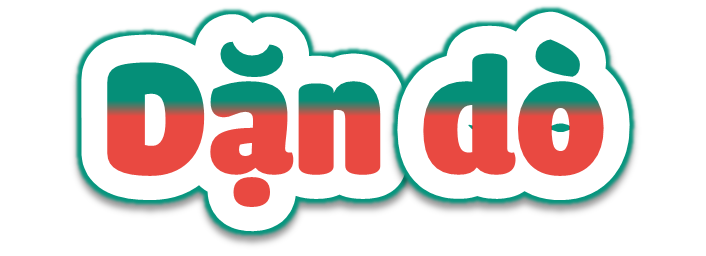 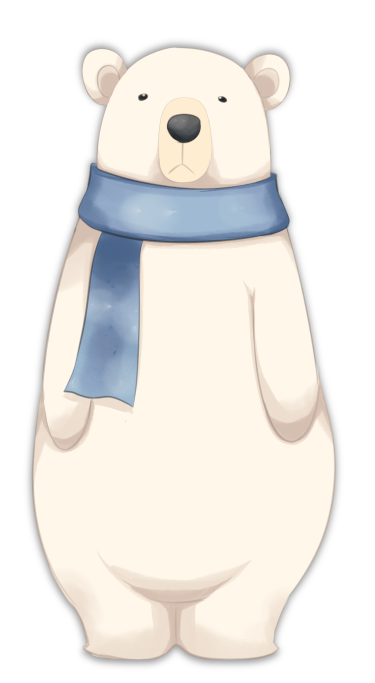 Hoàn thành bài tập.
Chuẩn bị bài mới.
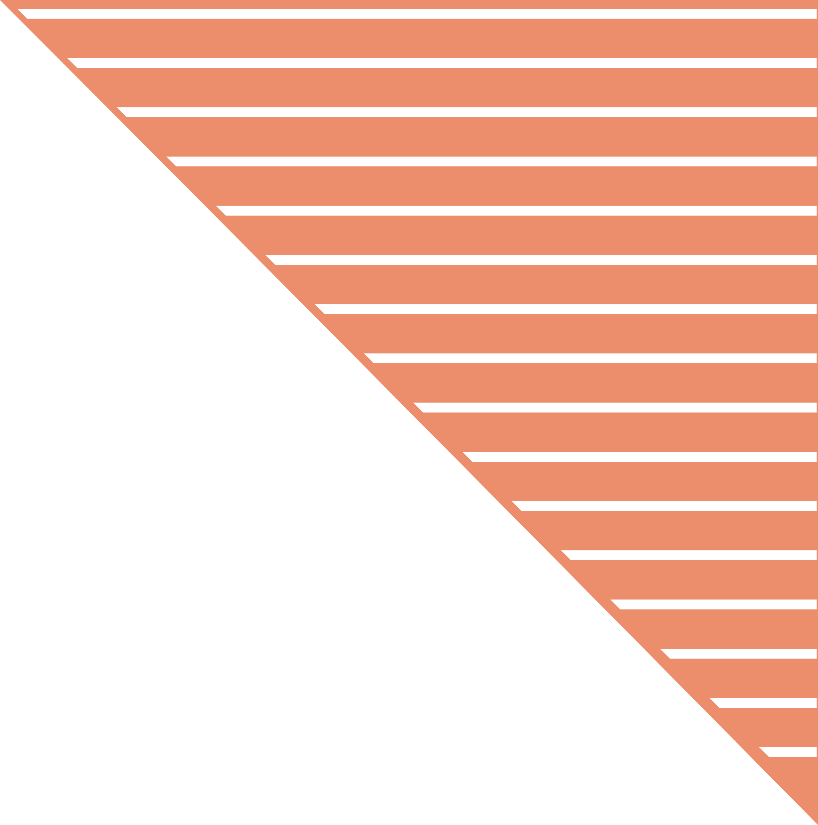 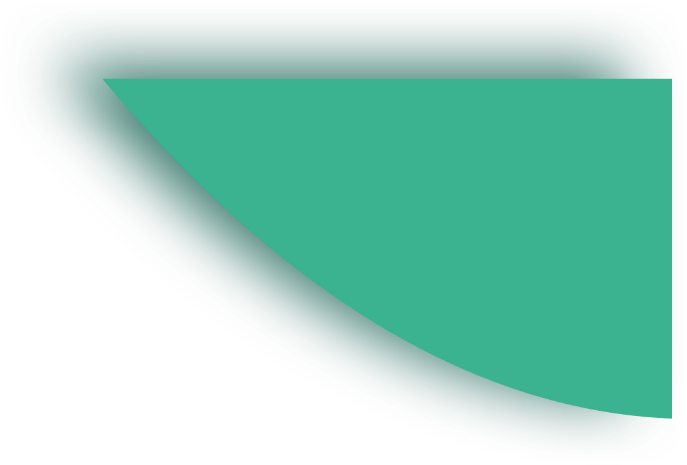 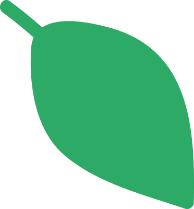 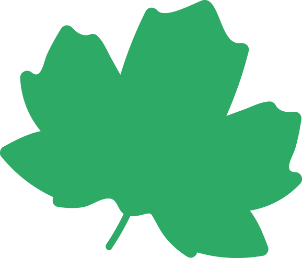 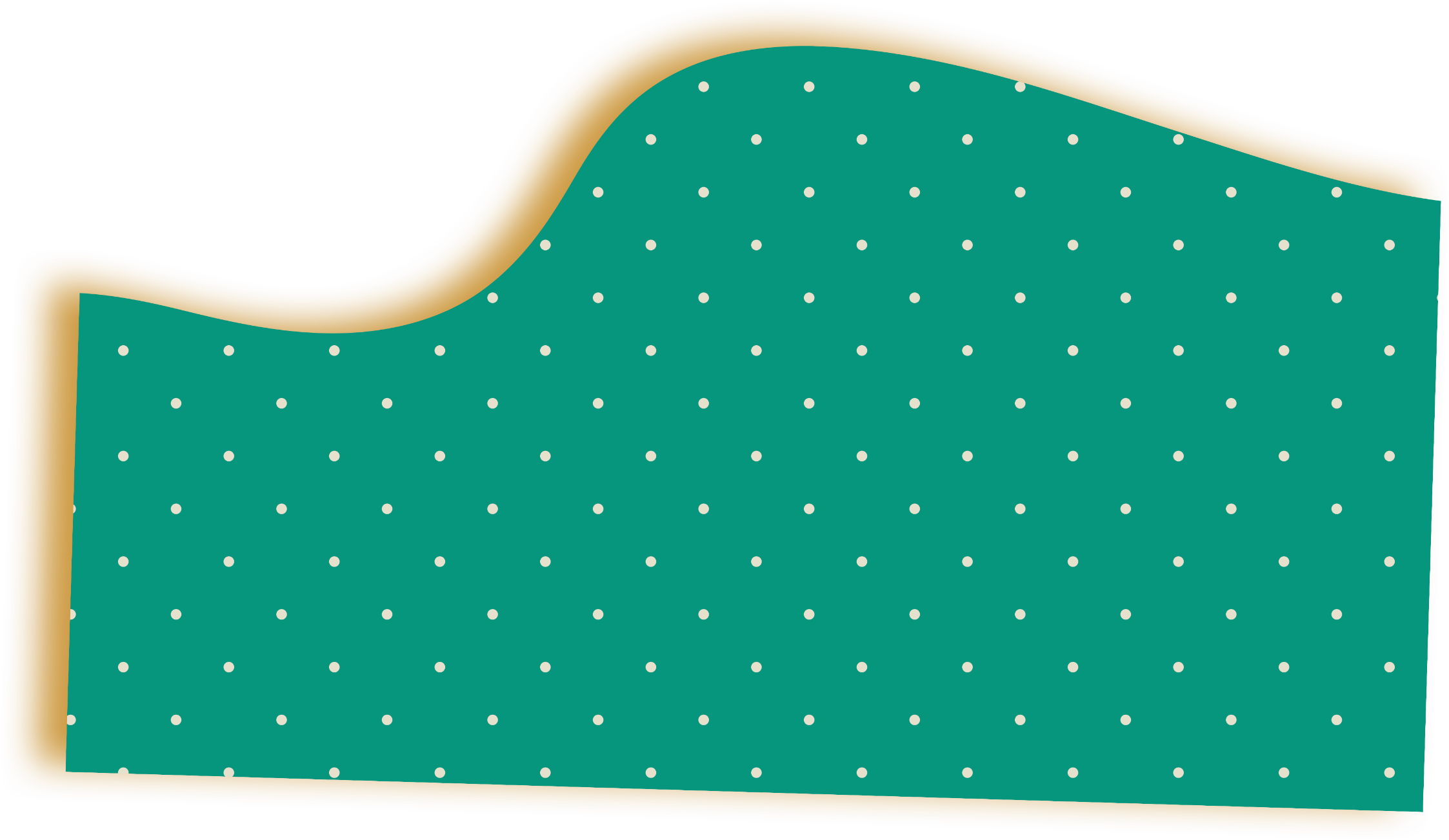 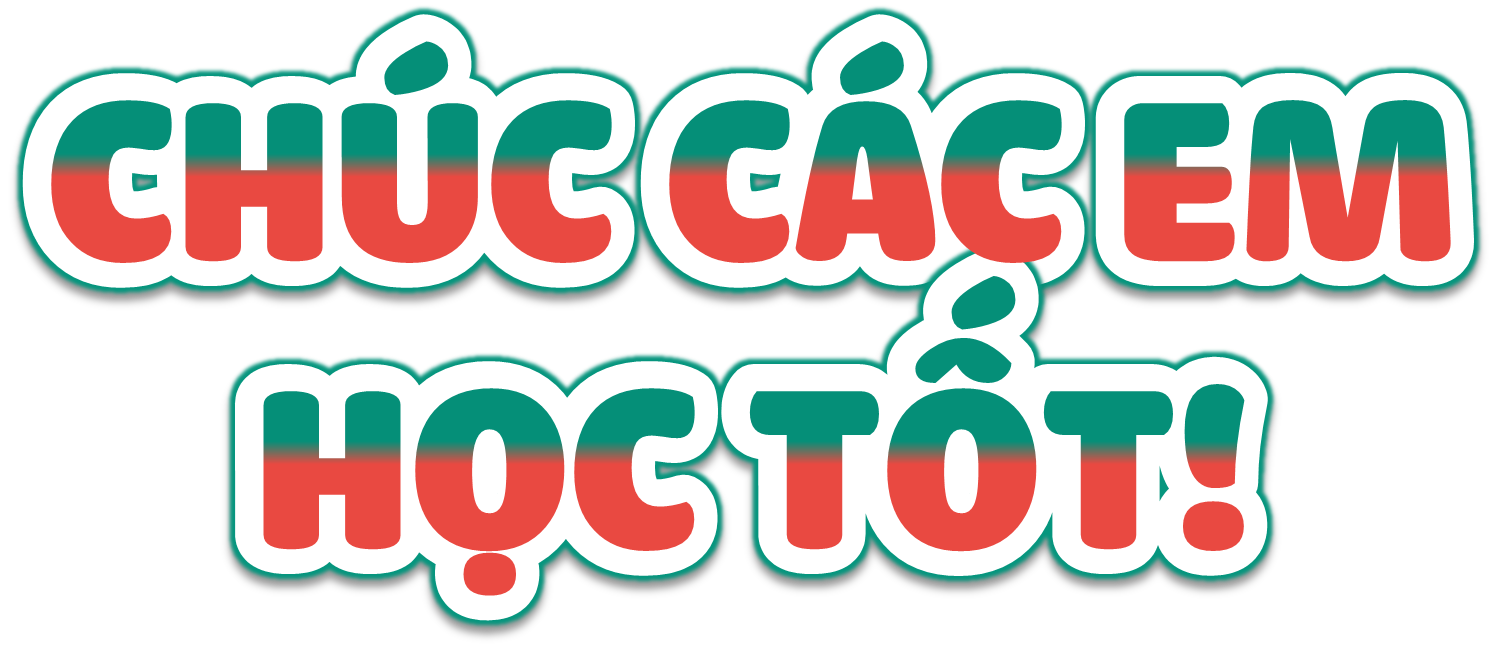 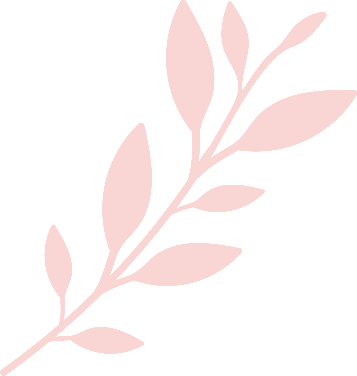 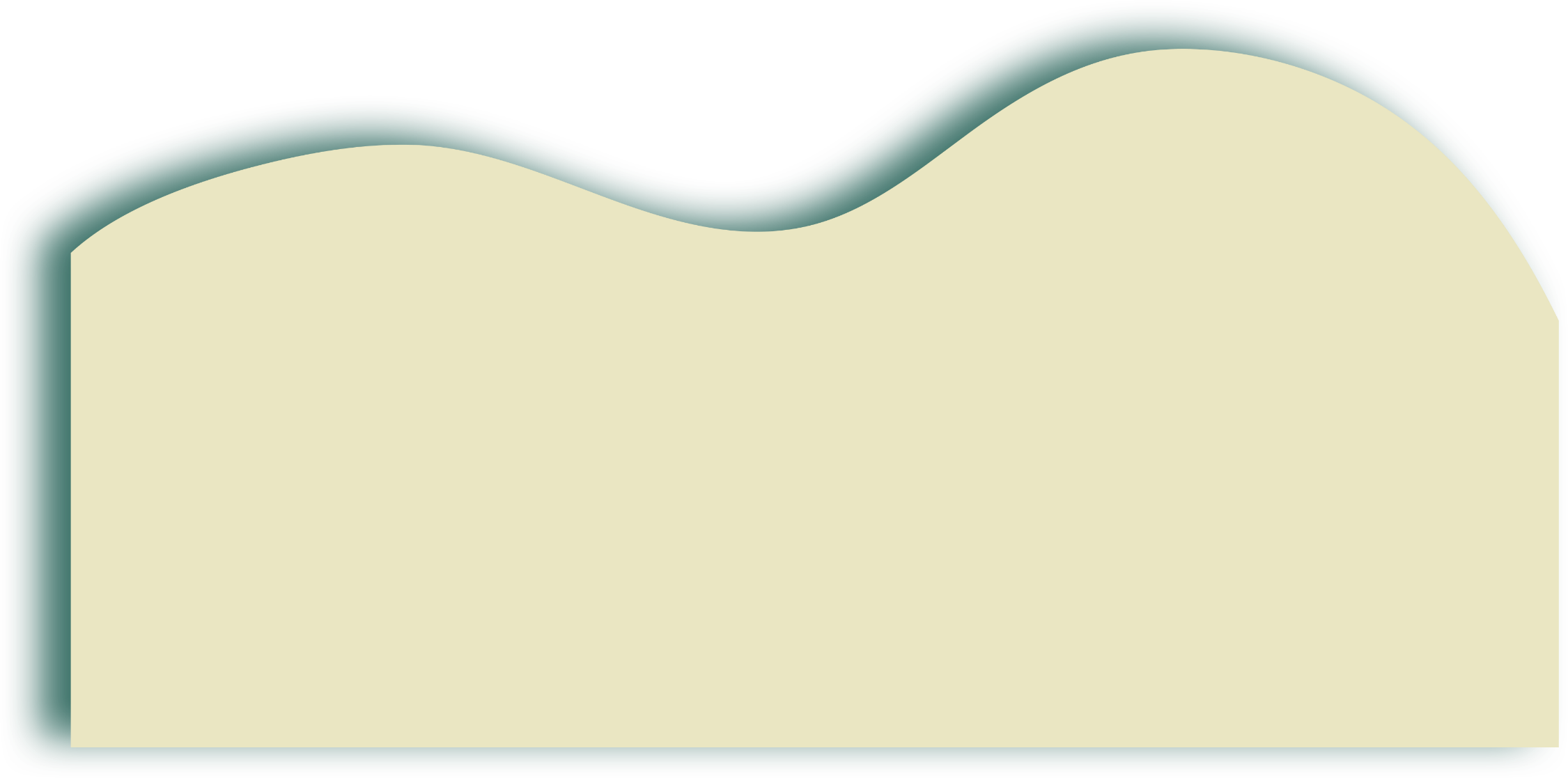 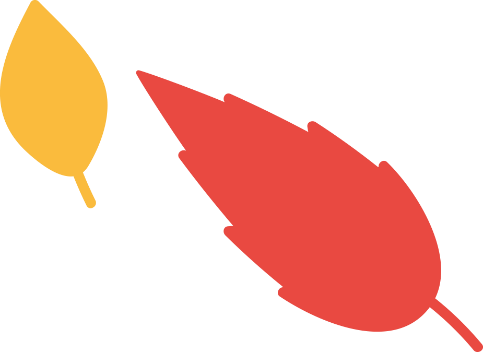 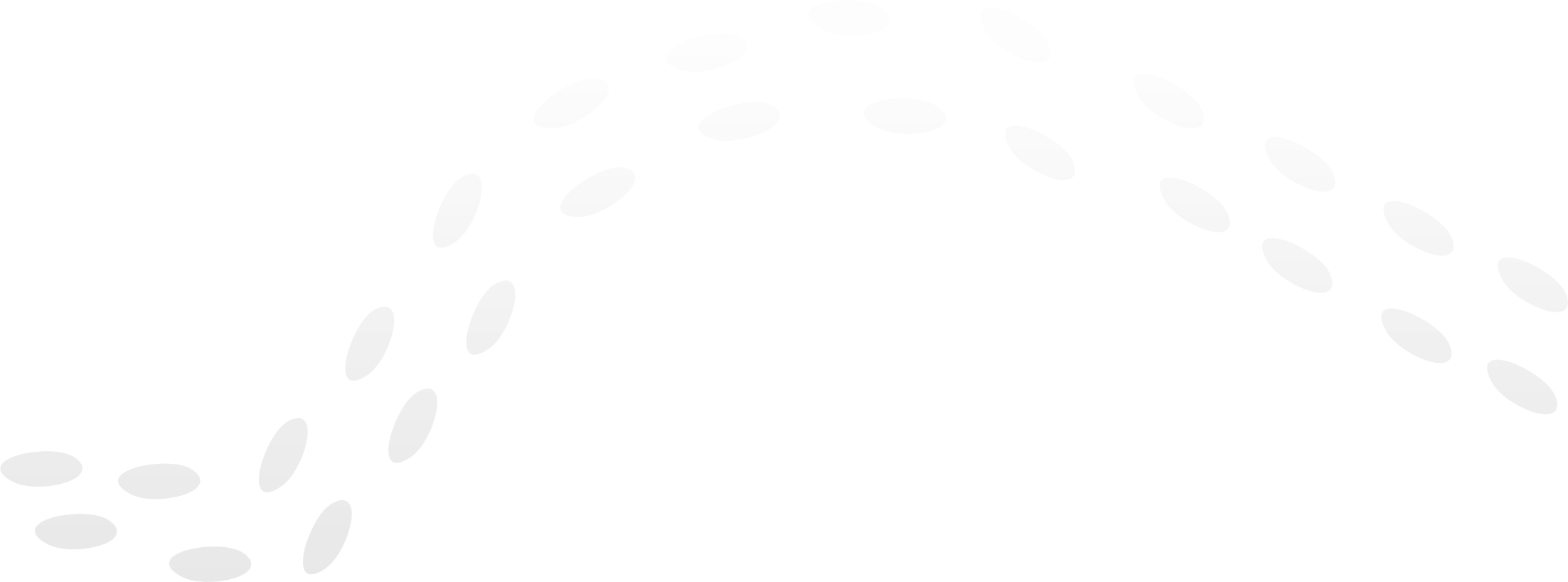 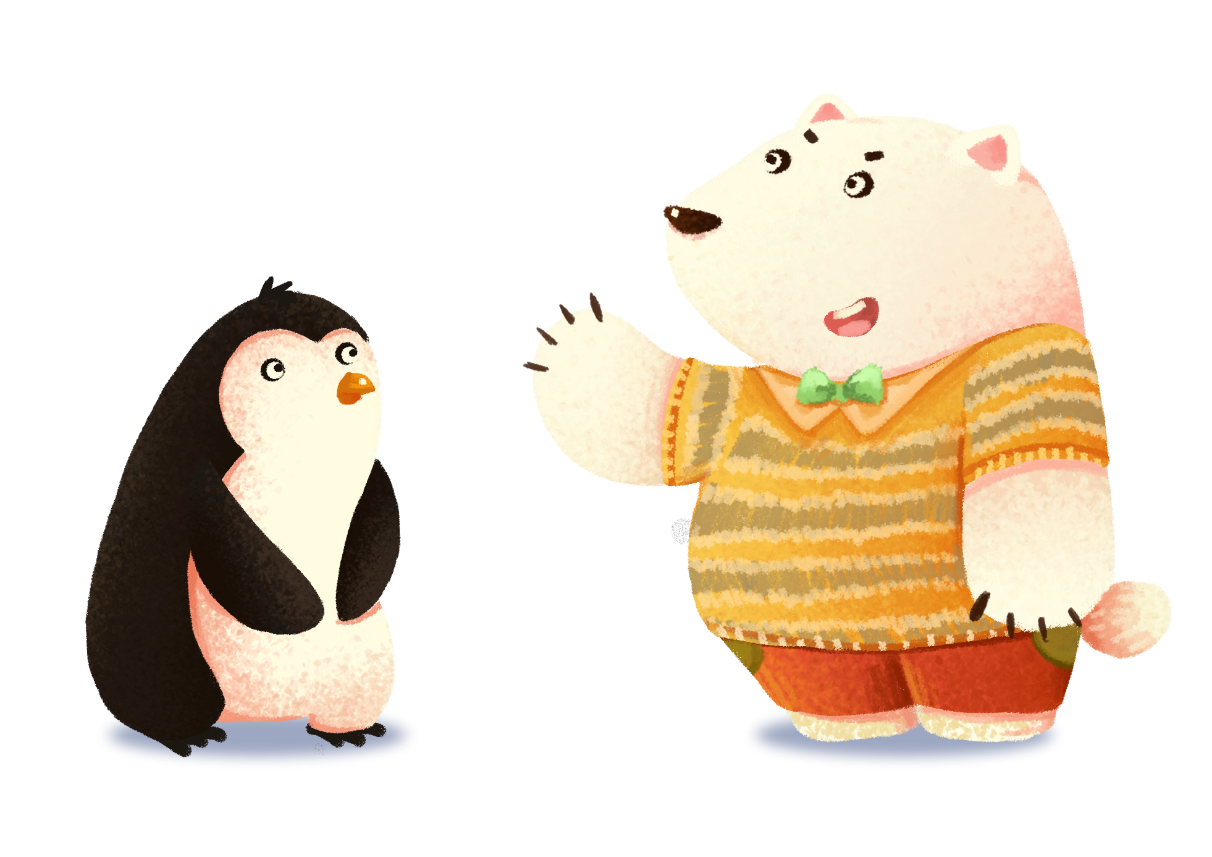 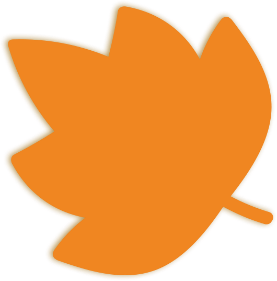 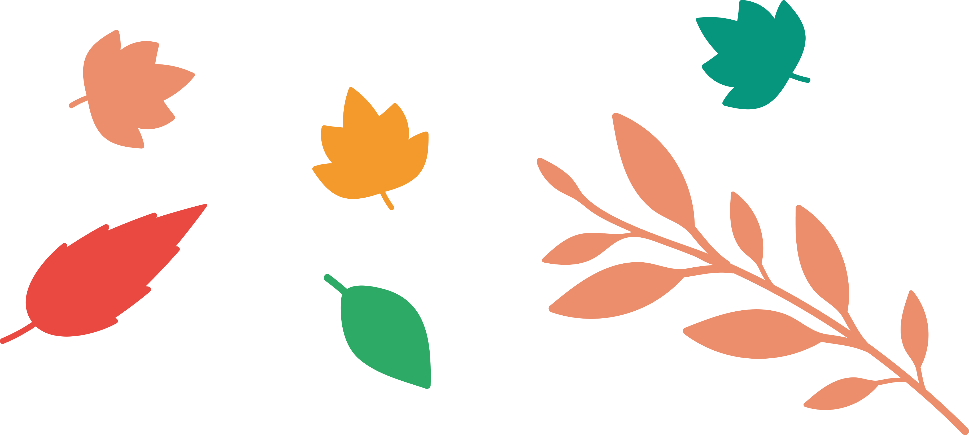